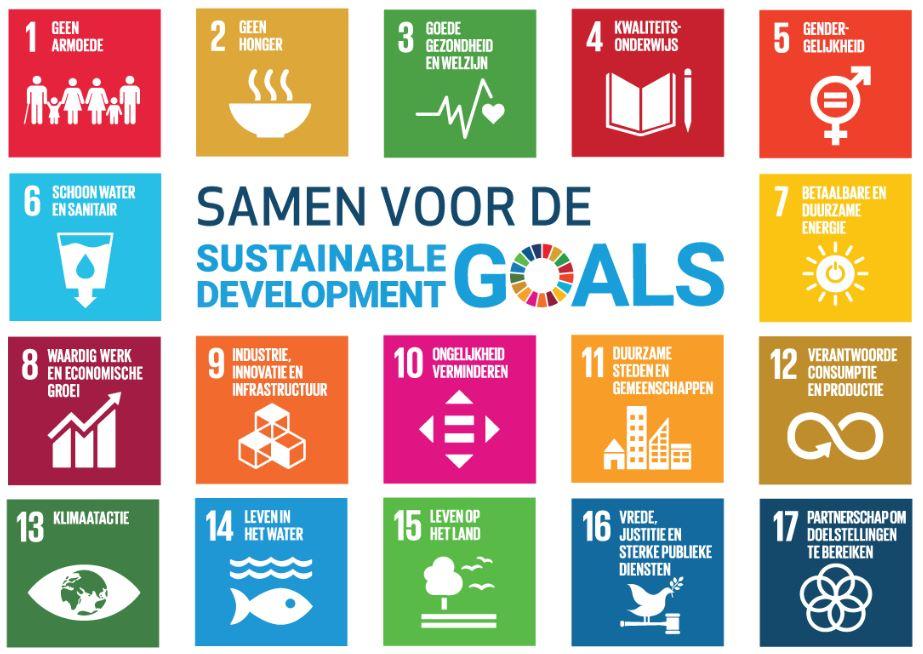 [Speaker Notes: Wie kent ze? Noem er dan eentje?
Welke is je favoriet?]
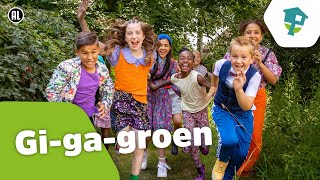 [Speaker Notes: https://www.youtube.com/watch?v=7_irtu4cYeY
Kinderen houden van de natuur!]
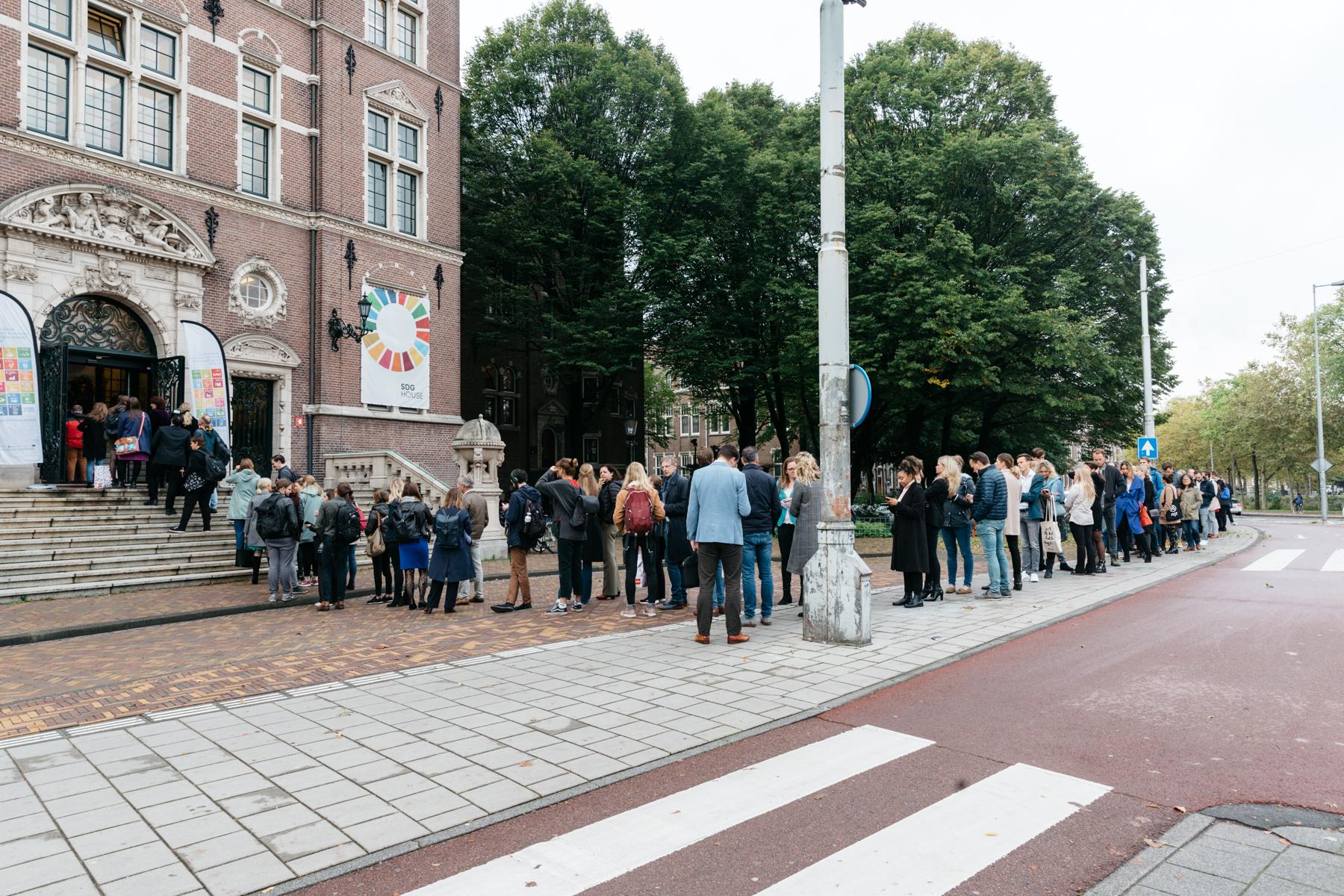 e
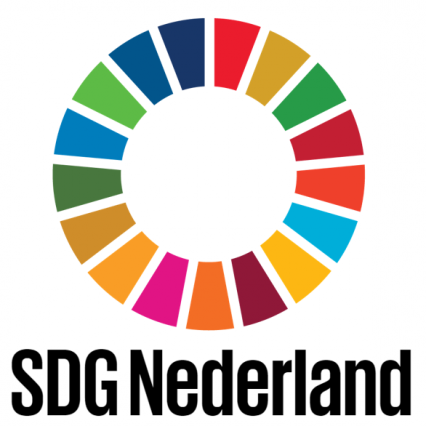 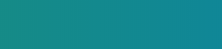 Mena Leila Kilani
SR Project Manager SDG Nederland
[Speaker Notes: Judith]
Aan de slag met de SDG's: Haal ze dichterbij!
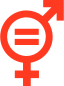 Wat zijn de SDG’s?
Wat kun je met de SDG's?
Met wie kun je samenwerken? 
Wat doe je zelf al? 
Aan de slag!
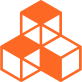 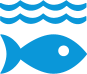 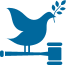 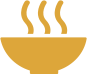 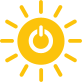 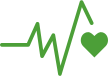 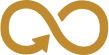 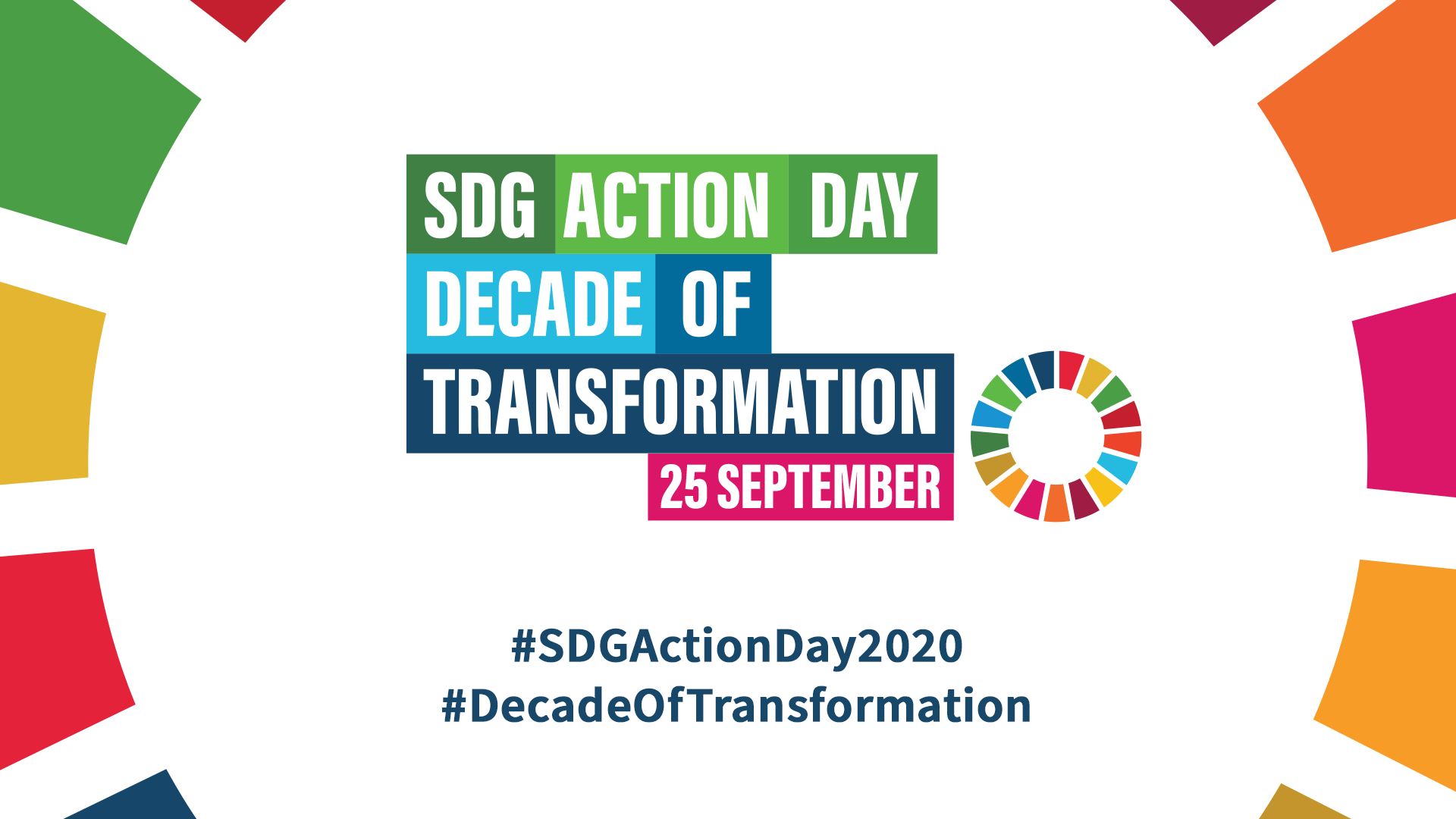 SDG Nederland
Stichting SDG Nederland is het netwerk voor iedereen die aan de slag wil met de SDG's. 

>Community van meer dan 1.300 organisaties. 
(bedrijfsleven, lokale overheden, kennisinstellingen, onderwijs, financiële instellingen, jongerenorganisaties, lokale burgernetwerken en NGO’s). 

>We gaan het land in op zoek naar mensen die maatschappelijke impact (willen) maken. 
We verbinden SDG actie, lokaal, regionaal en nationaal. 
www.sdgnederland.nl
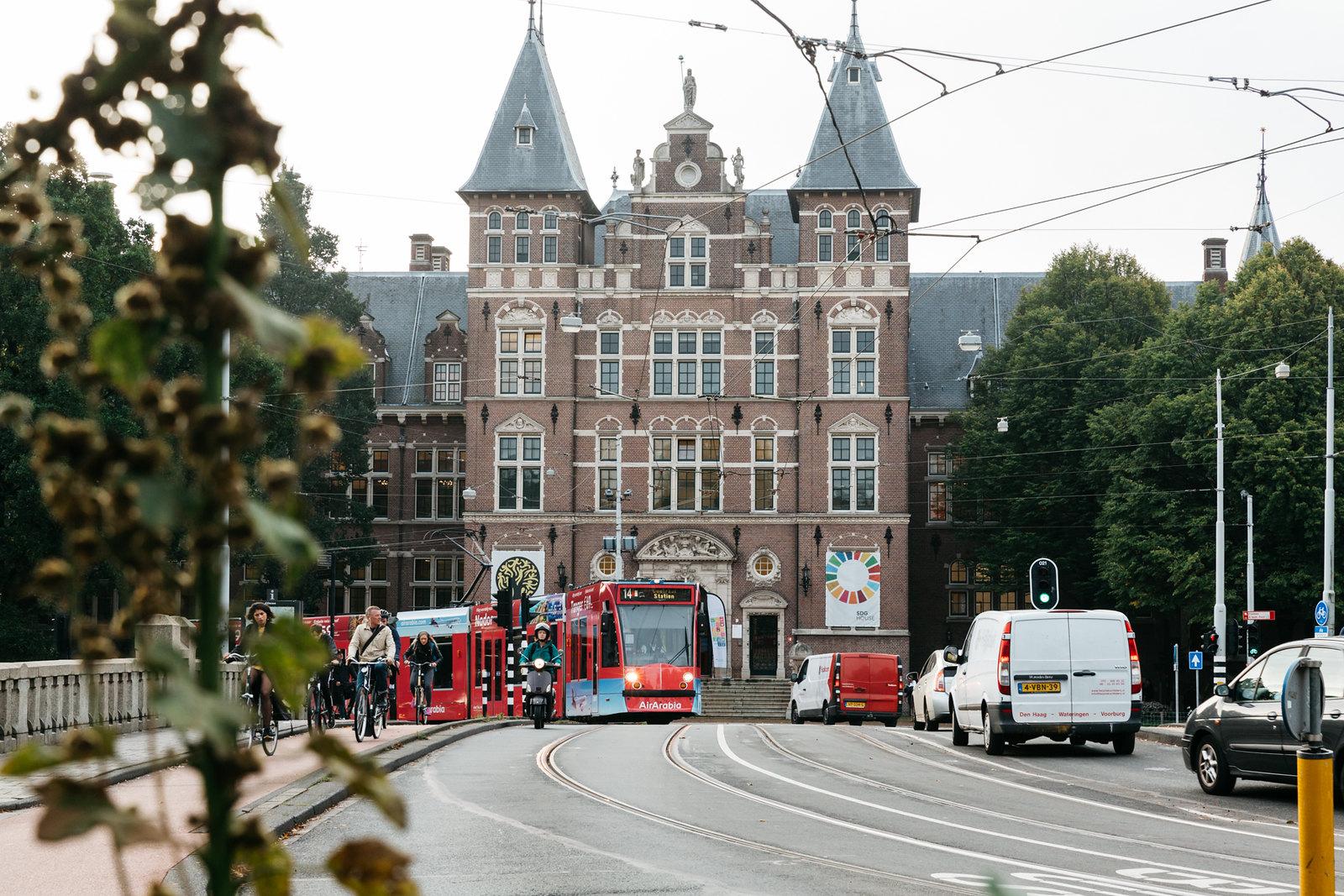 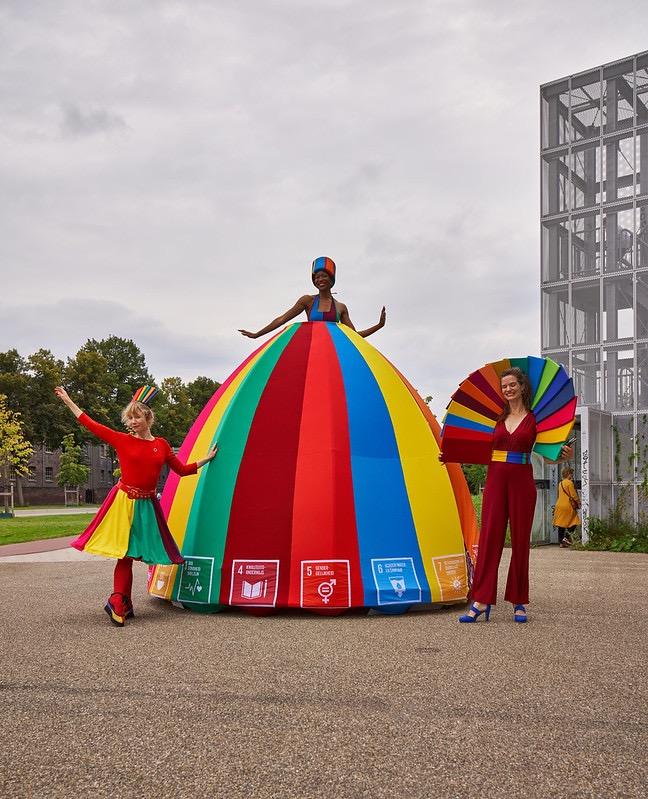 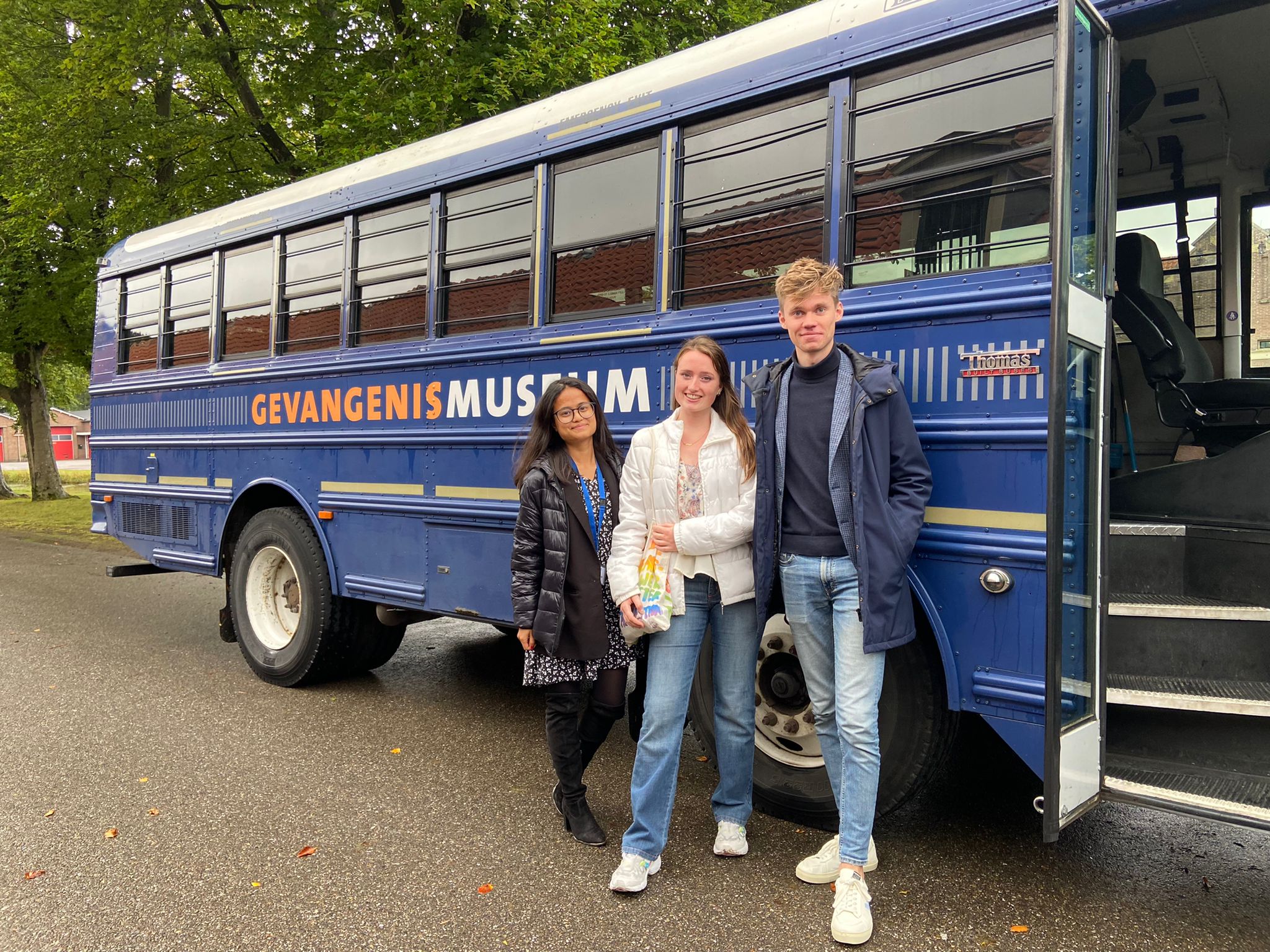 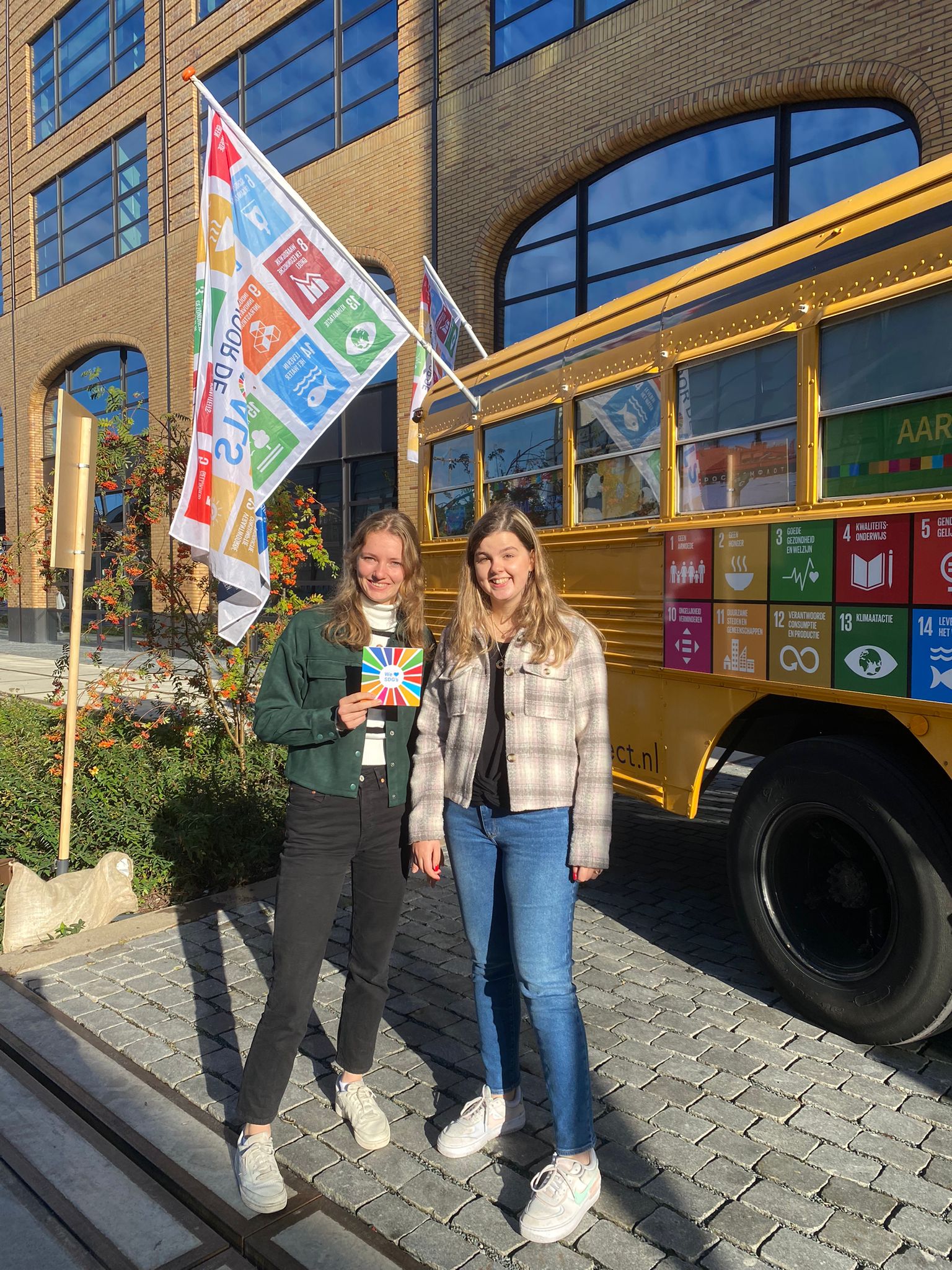 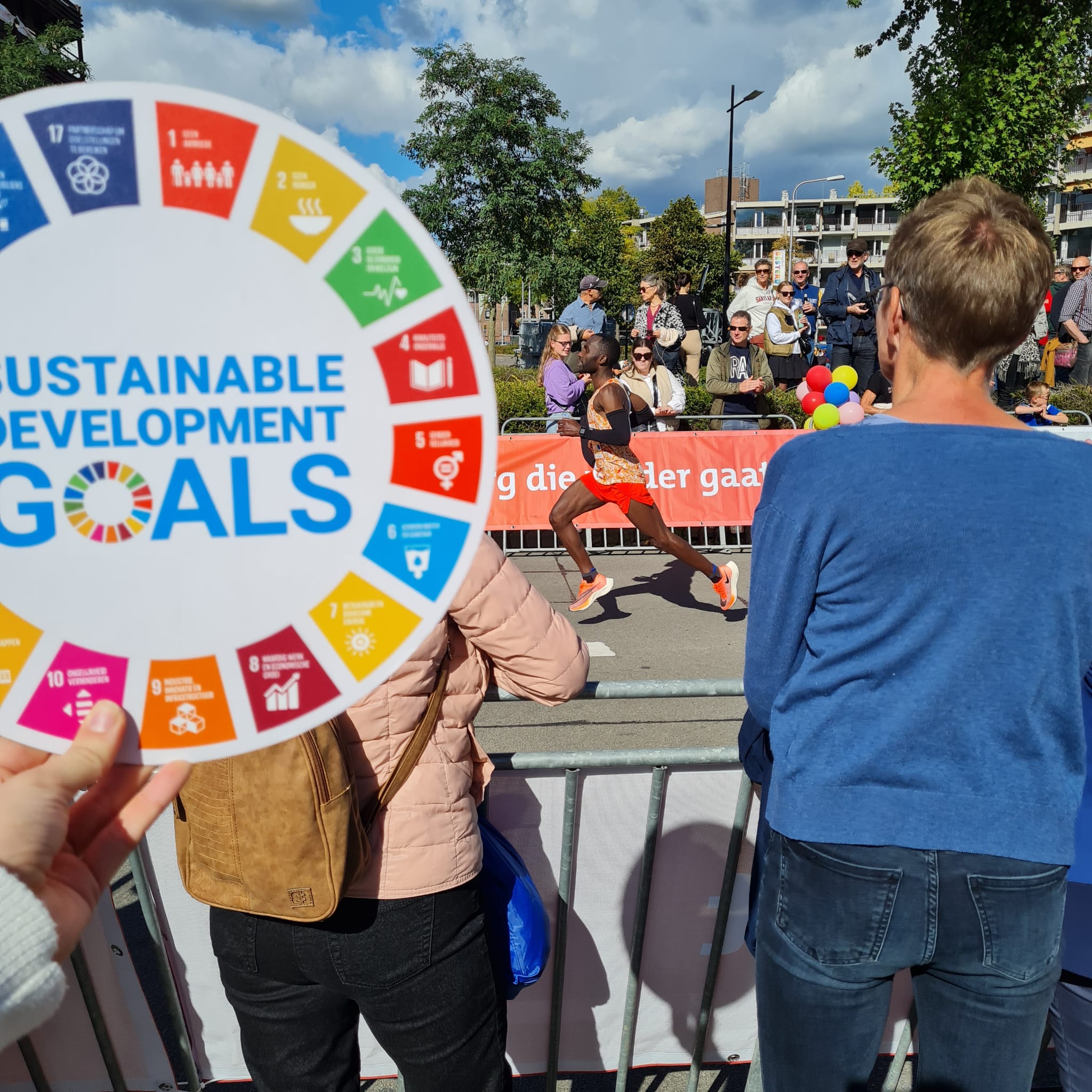 Burgers, bestuurders, organisaties 
en jongeren werken samen actief aan de SDG's
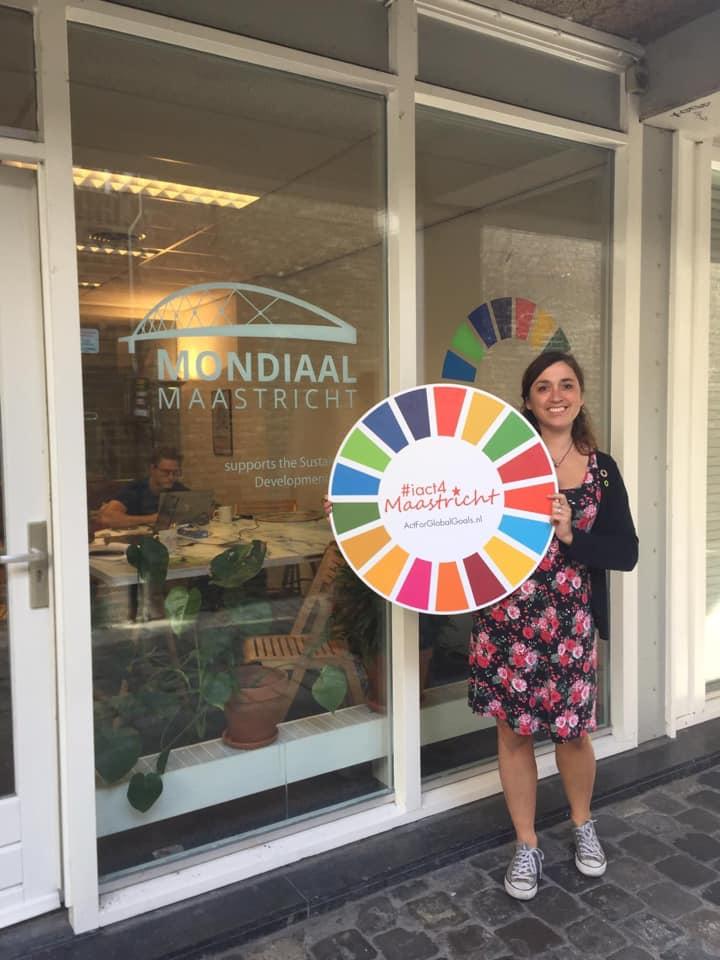 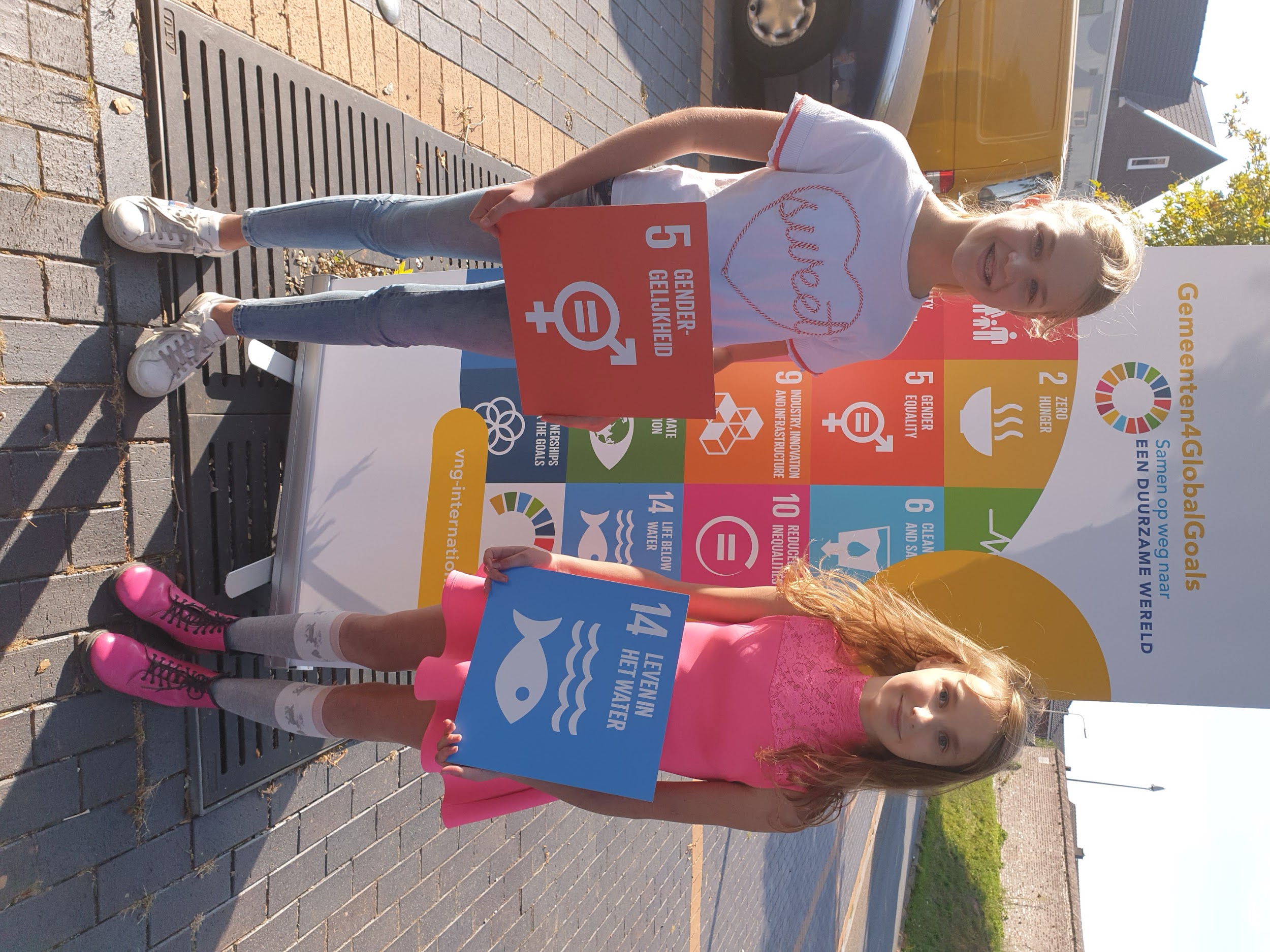 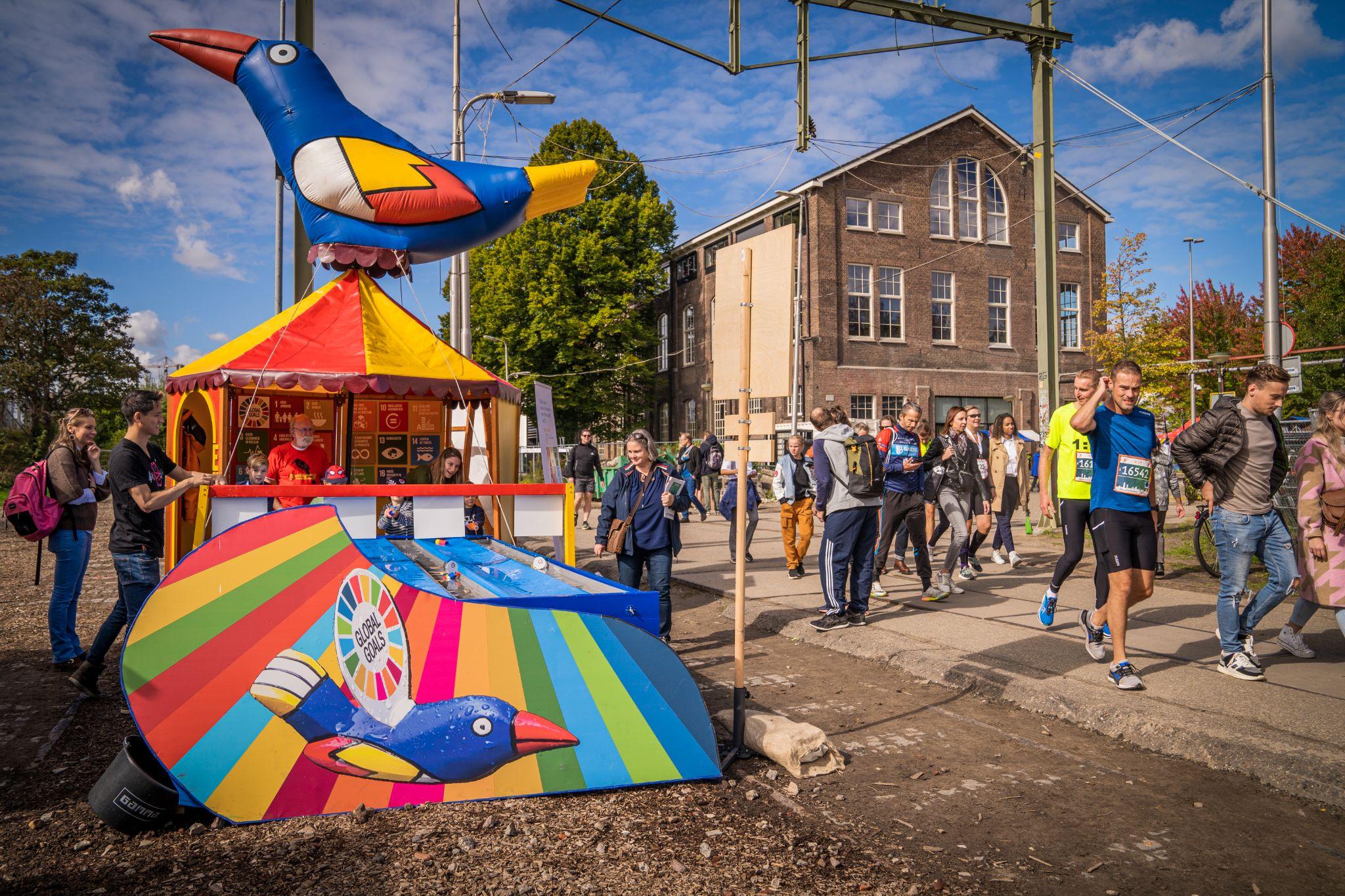 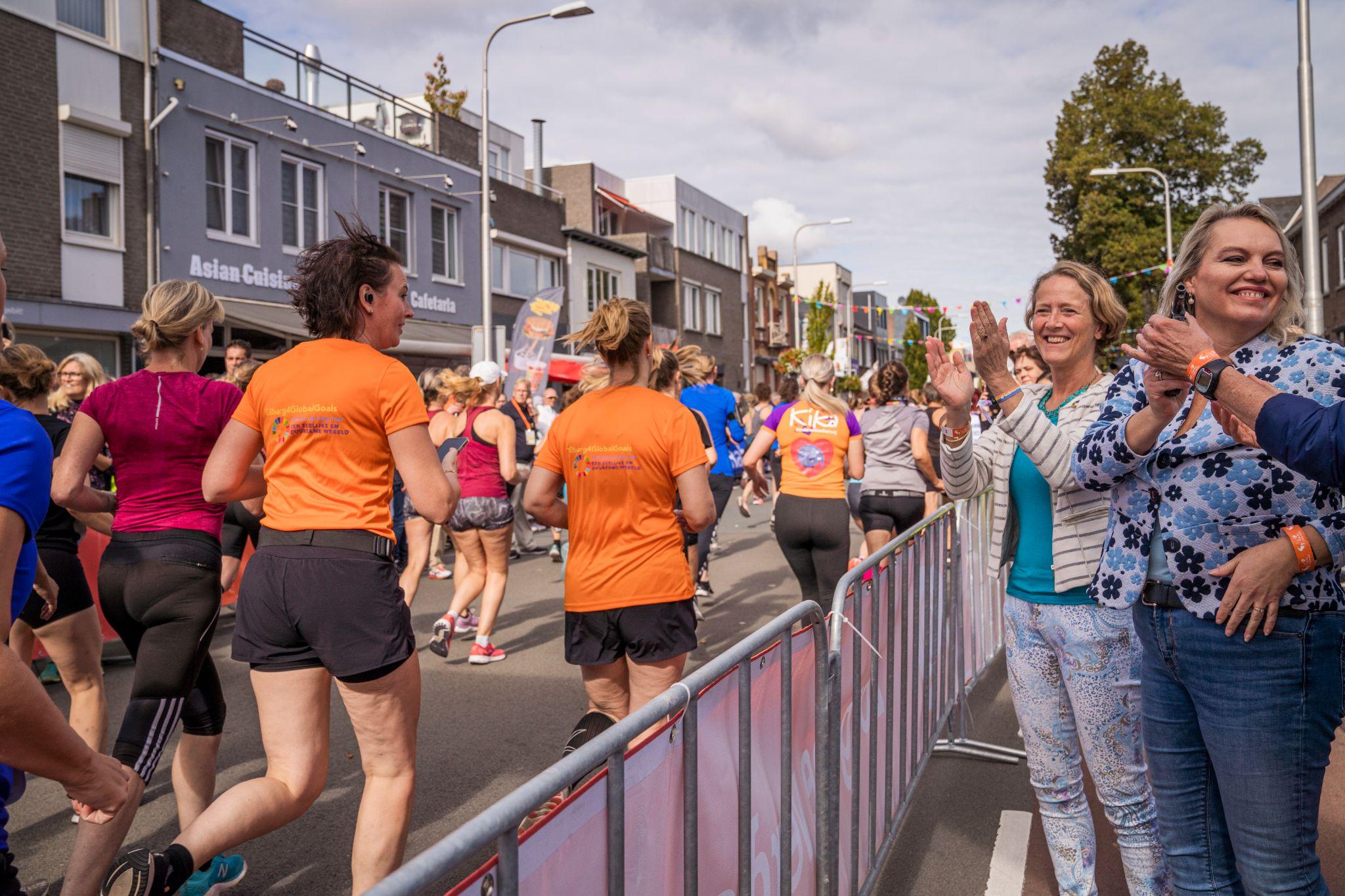 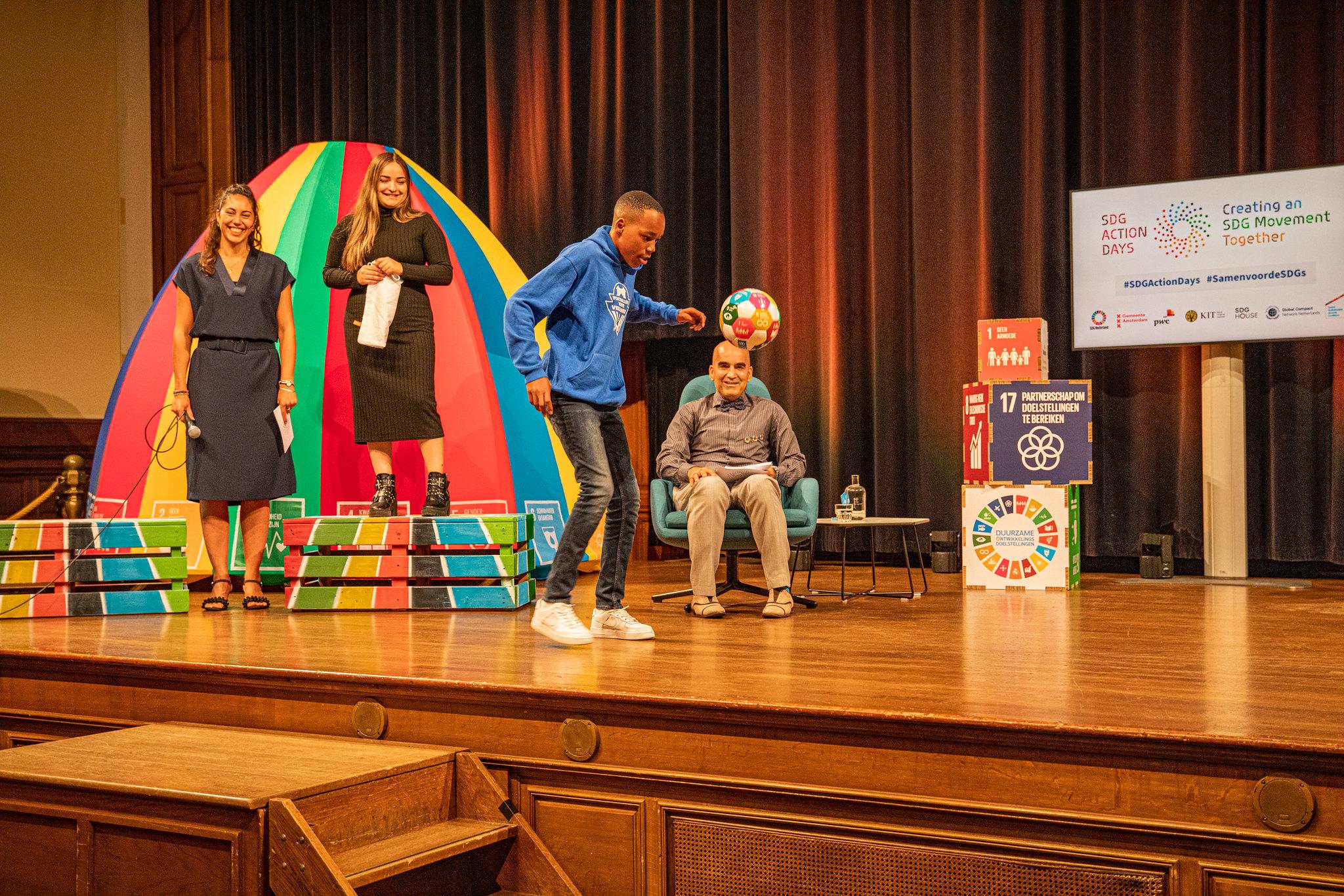 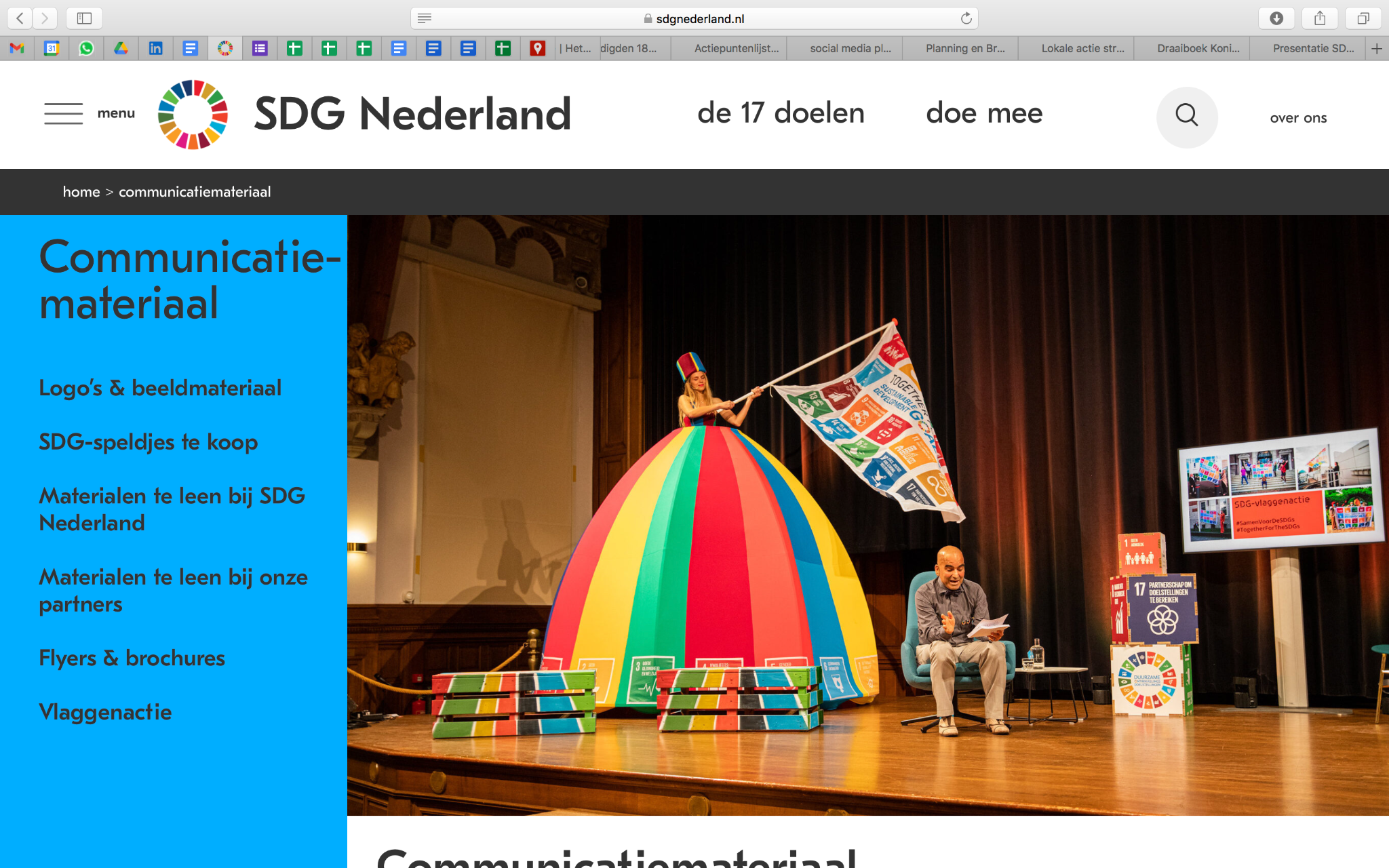 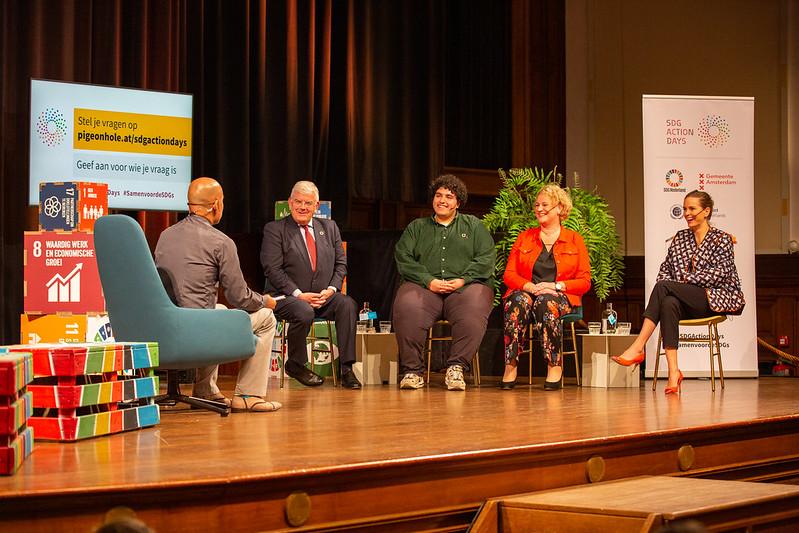 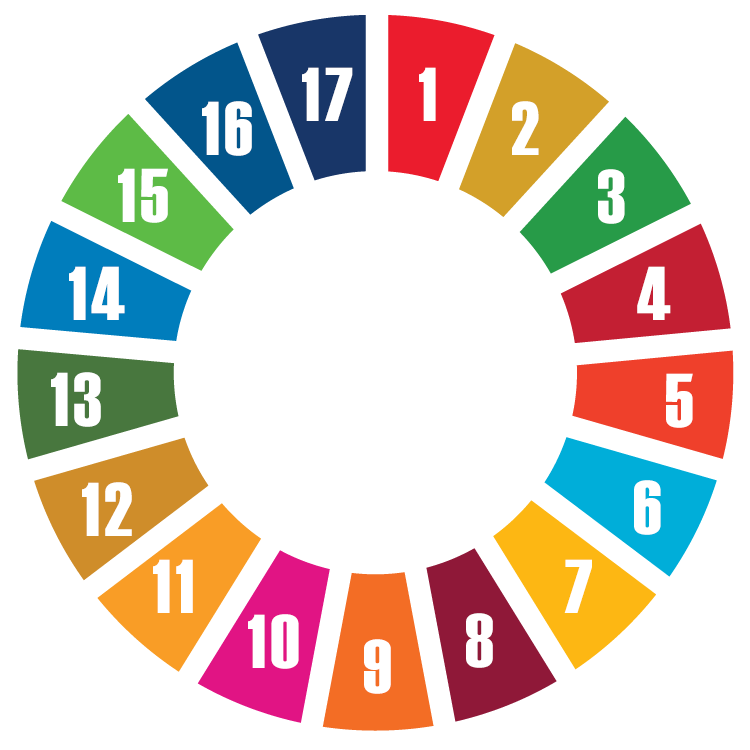 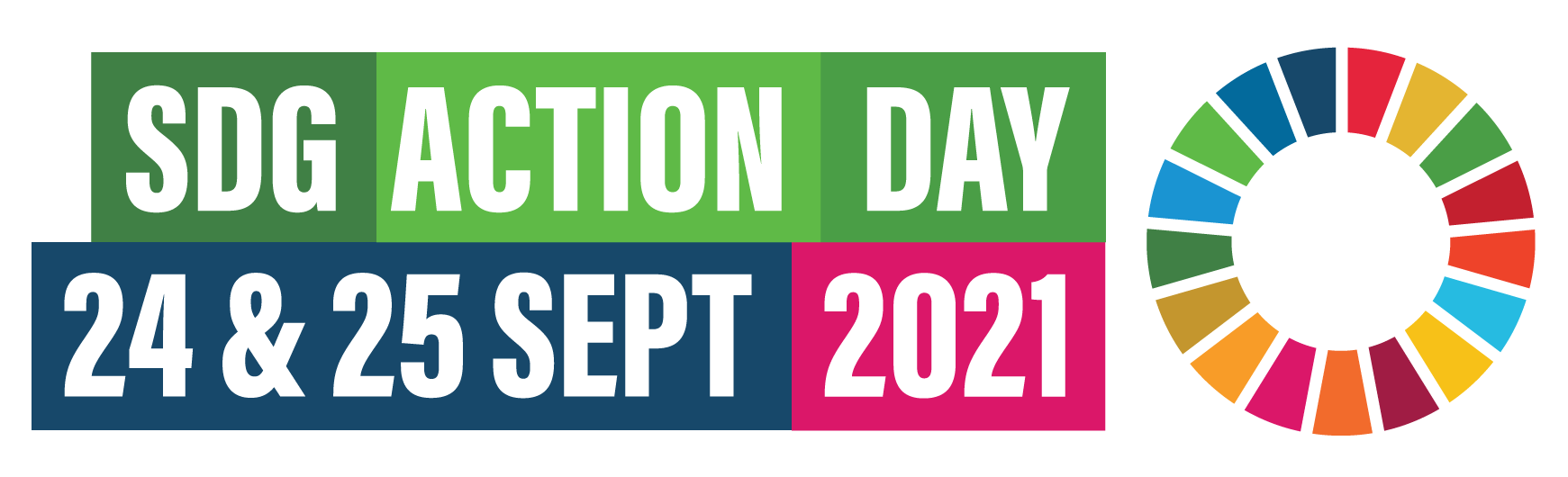 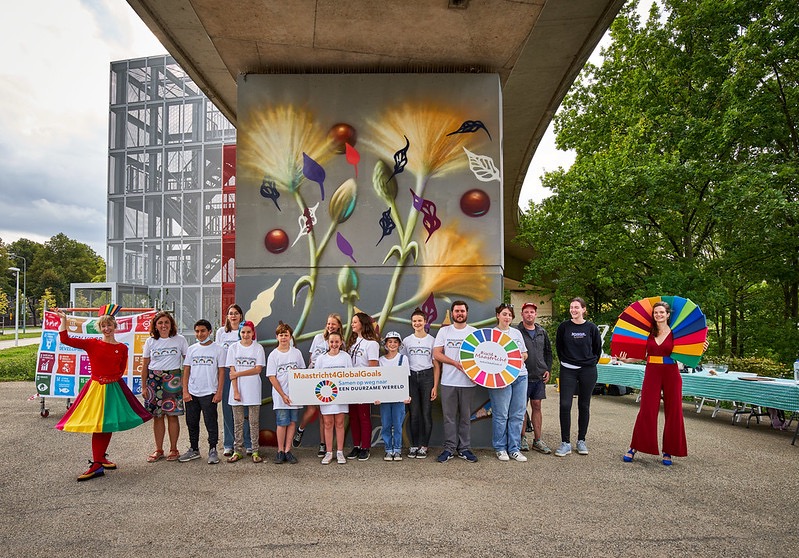 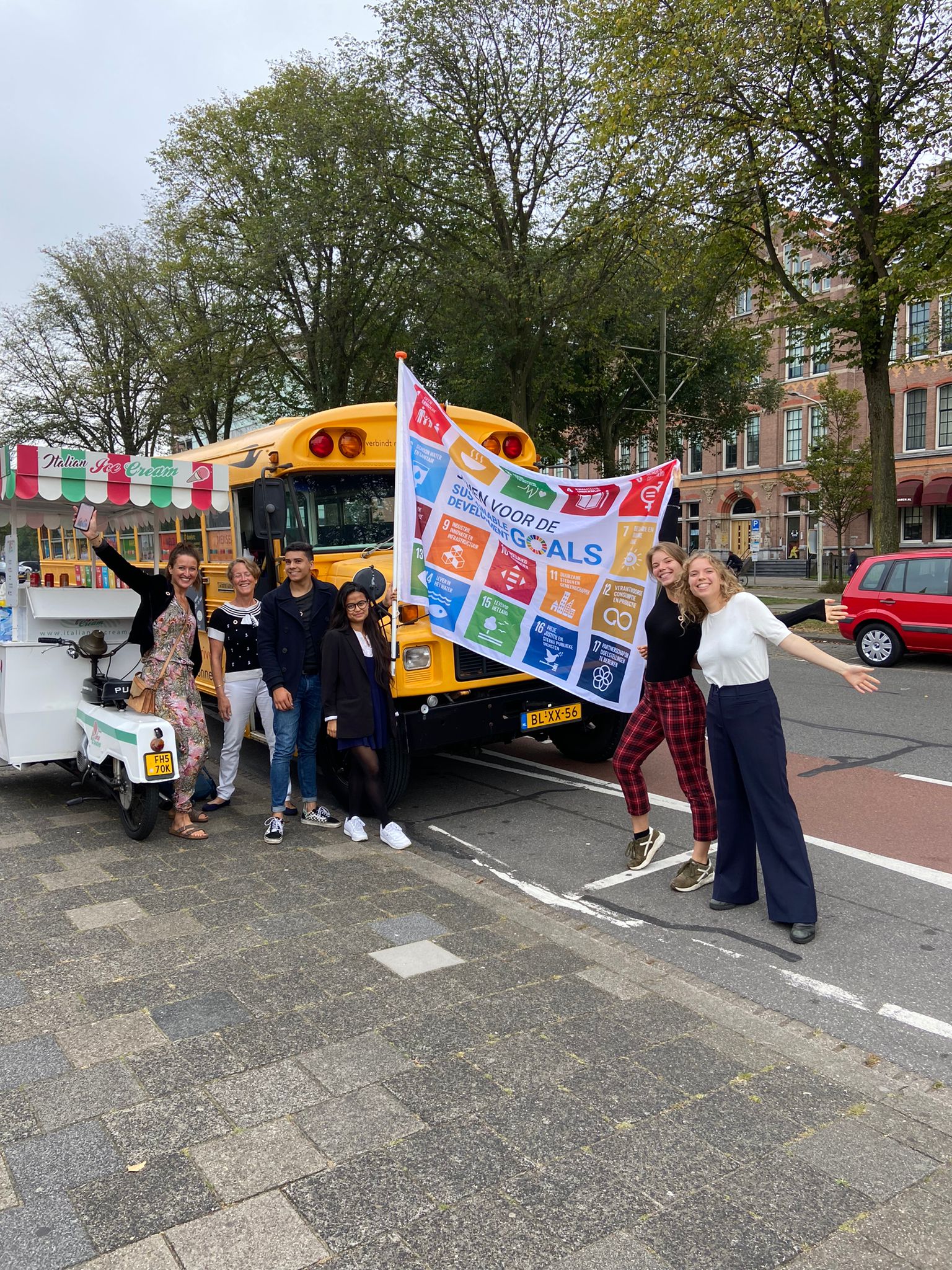 www.sdgactionday.nl
[Speaker Notes: Doe mee met de SDG action Day. www.sdgactionday.nl]
Wat zijn de SDG's?
SDG’s - Gobal Goals - Duurzame ontwikkelingsdoelstellingen 

17 doelen  om van de wereld een betere plek te maken in 2030

169 targets/232 indicatoren

Opgesteld door 193 lidstaten van de VN
met inbreng van 7,8 miljoen organisaties         en burgers
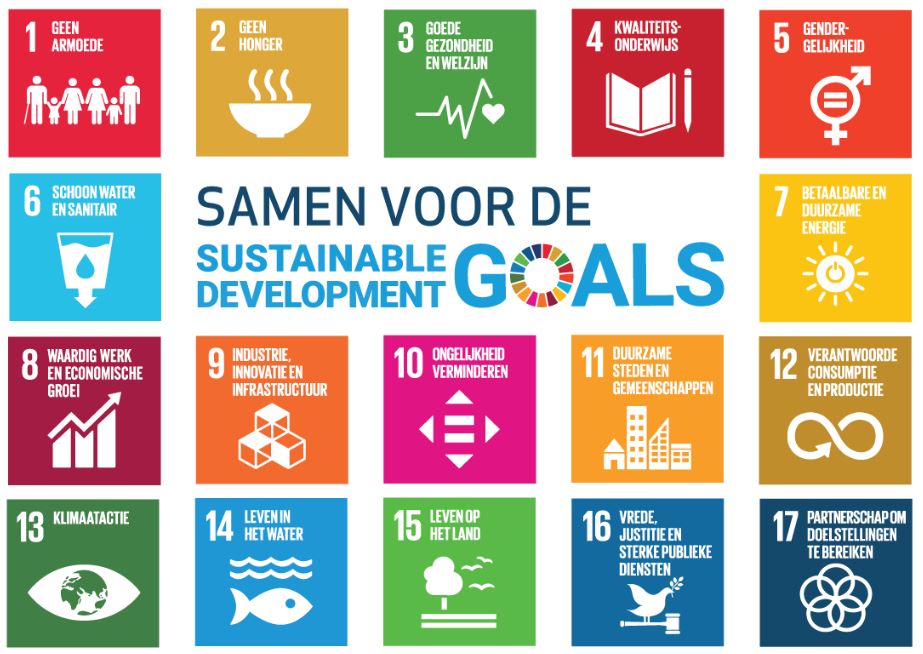 SDG 3
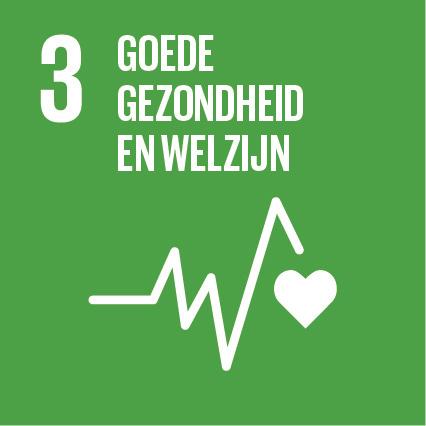 3.6 Tegen 2030 het aantal
verkeersgewonden en doden verminderen


3.6.1 Halveren van het aantal 
verkeersdoden in 2030
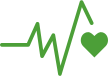 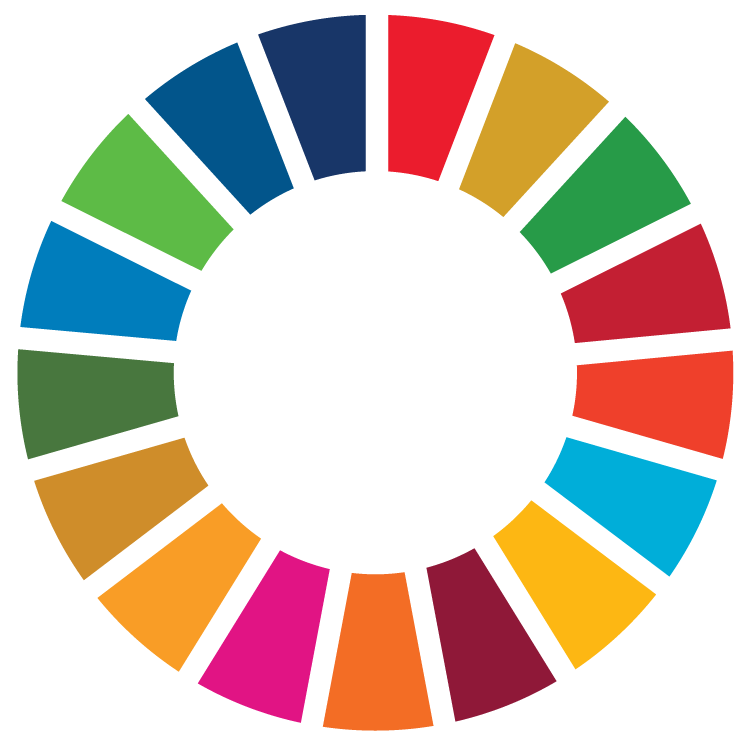 Millennium Development Goals (2000 - 2015)
Voorloper op de SDG's
Voor ontwikkelingslanden
Resultaten:
Extreme Armoede 50% gedaald
Drinkwater voor 6 miljard mensen
Sterfte van kinderen jonger dan vijf jaar met ⅔ teruggedrongen
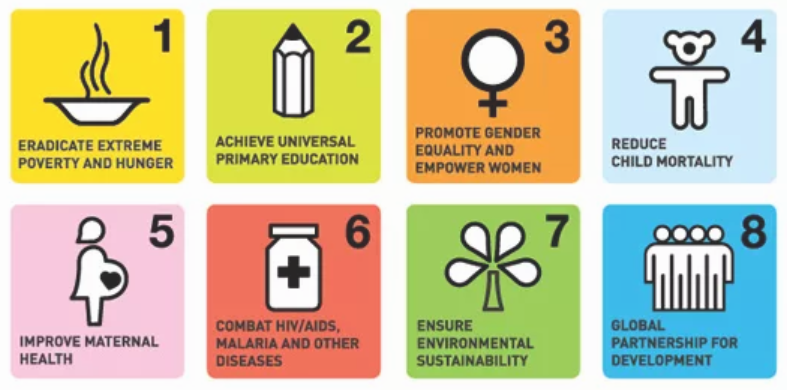 Wat zijn de verschillen tussen de MDG's en de SDGs'?
Sustainable Development Goals (2015-2030)
Voor iedereen, overal
Alle landen
Niet alleen voor overheden maar ook voor:
bedrijfsleven
organisaties
burgers
Ambitieuzer
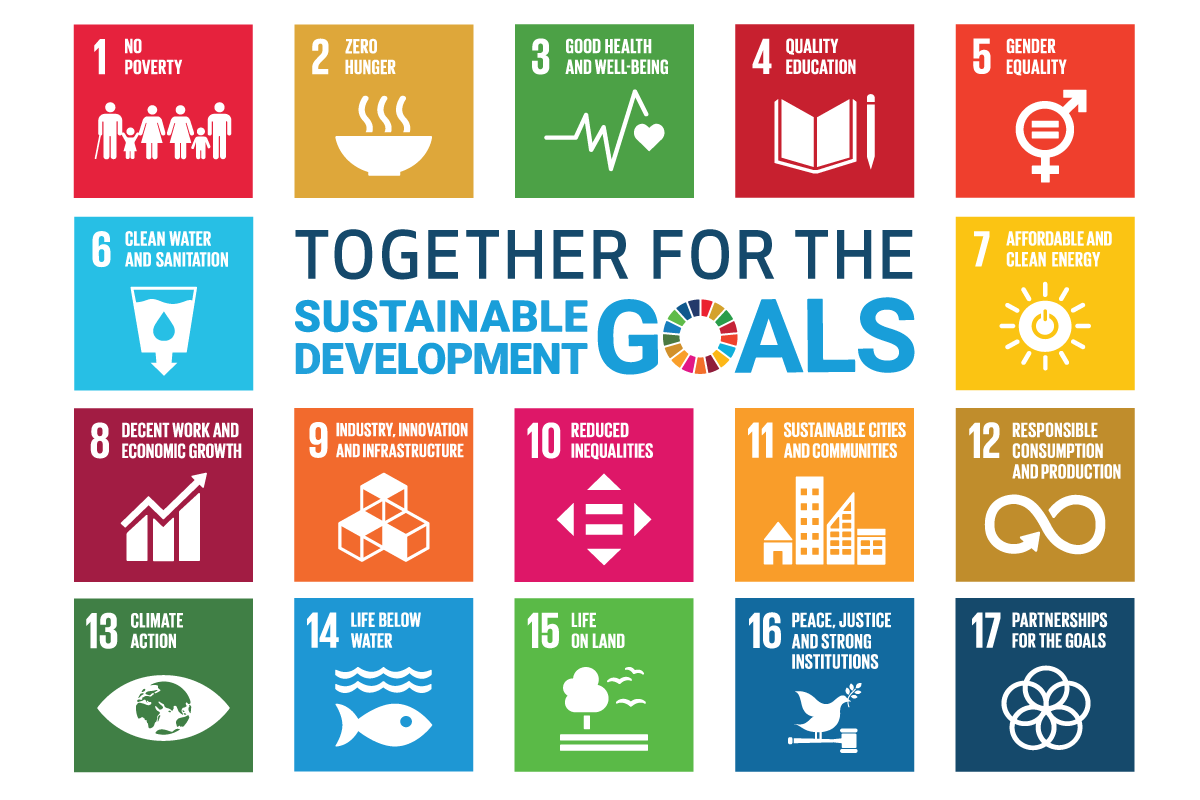 Positieve agenda 2030
17 doelen voor een betere wereld

1 missie:
"Leave no one behind"
Niemand wordt uitgesloten, positieve impact 
voor iedereen

Integraal:
Je kunt je focussen op een aantal SDG’s, maar
geen negatieve impact op andere SDG’s maken

Hoe?
"Think global, act local"
Mondiale kompas, lokale aanpak

Decade of action:
Iedereen werkt eraan mee. 
Overheid, bedrijfsleven, Onderwijs, Burgers
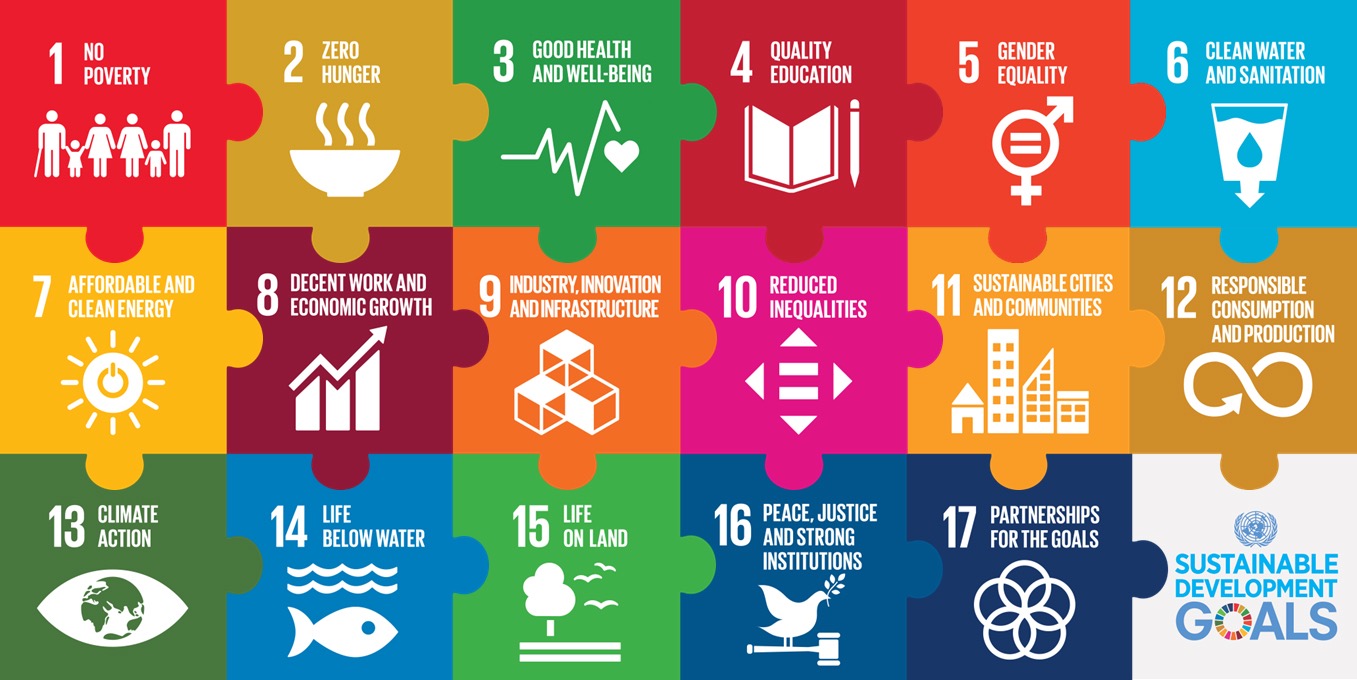 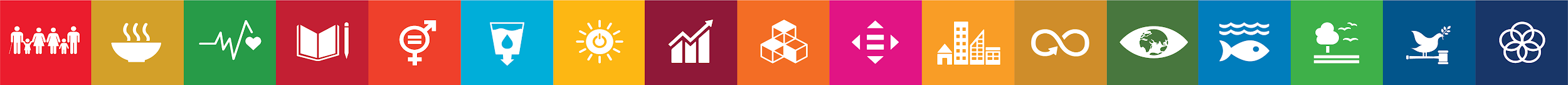 Welke rol/ verantwoordelijkheid heeft iedere groep in de duurzame beweging?
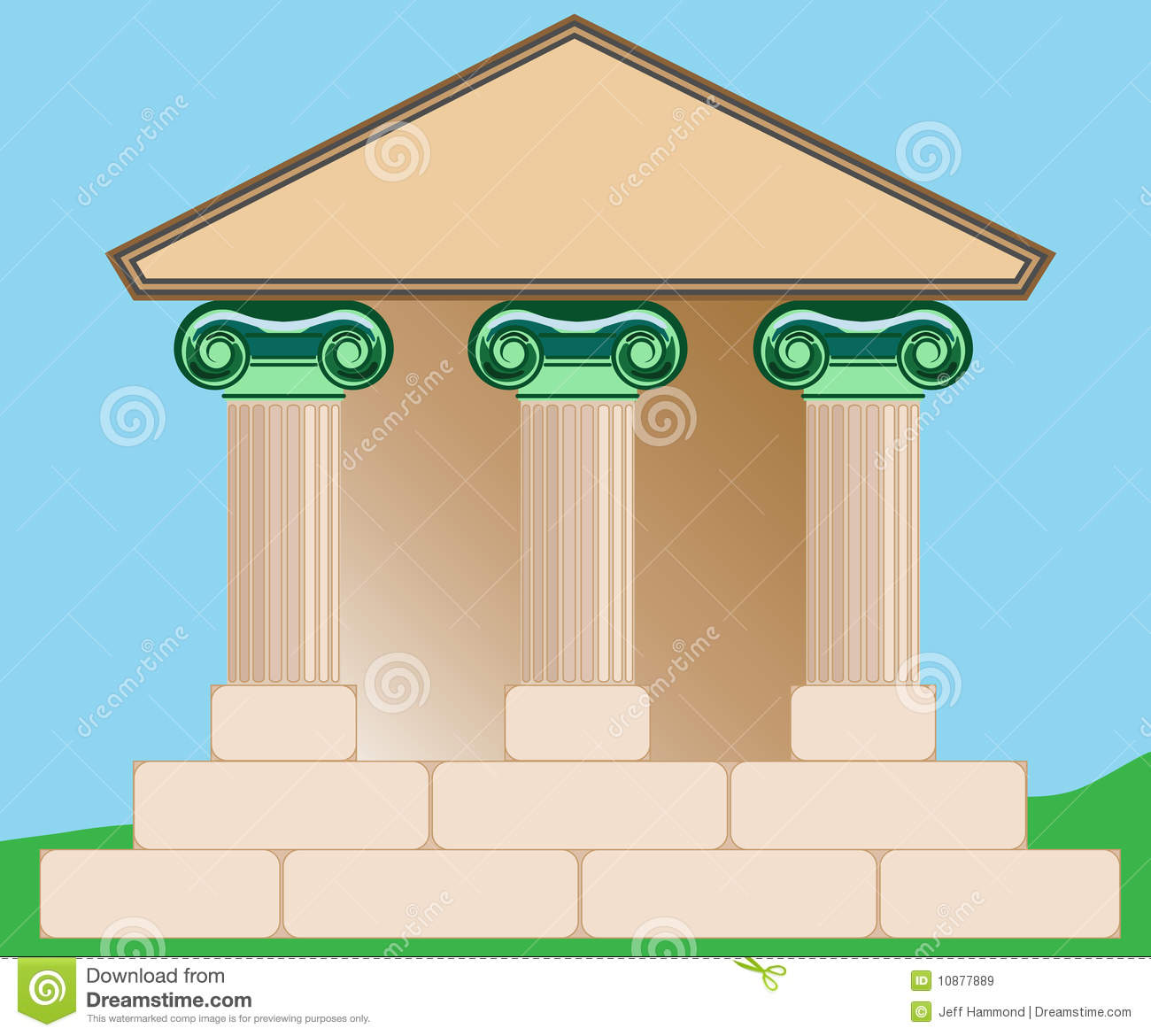 (lokale/provinciale/nationale) overheid
De overheid heeft de beschikking over drie type instrumenten om transities in de samenleving te bewerkstelligen.
o wortel: financiële en economische instrumenten (subsidies)
o preek: voorlichting en educatie
o stok: juridische instrumenten (wet- en regelgeving + handhaving)
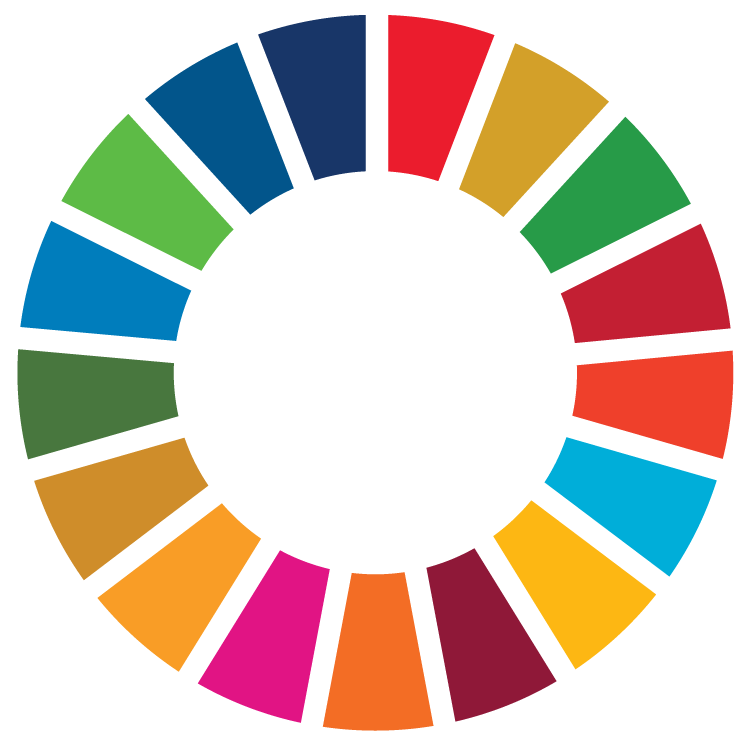 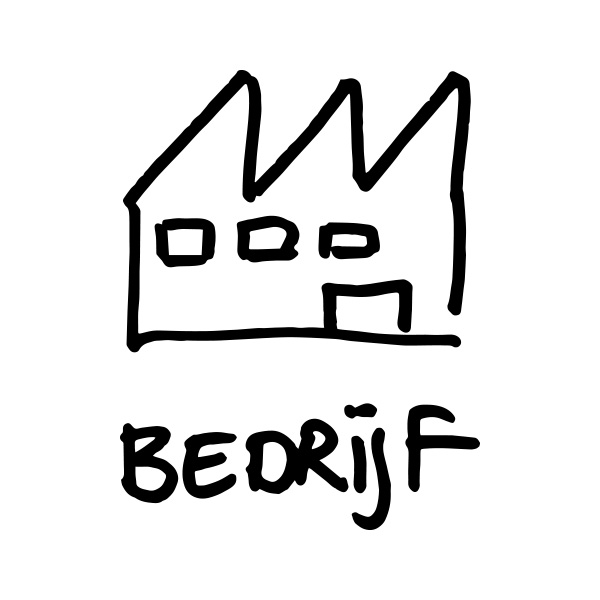 Bedrijven/organisaties
Innovatiekracht 
Maatschappelijk verantwoord ondernemen
Rapporteren over  groene en sociale duurzaamheid (ESG, CSRD, SDG's)
Duurzame educatie bieden
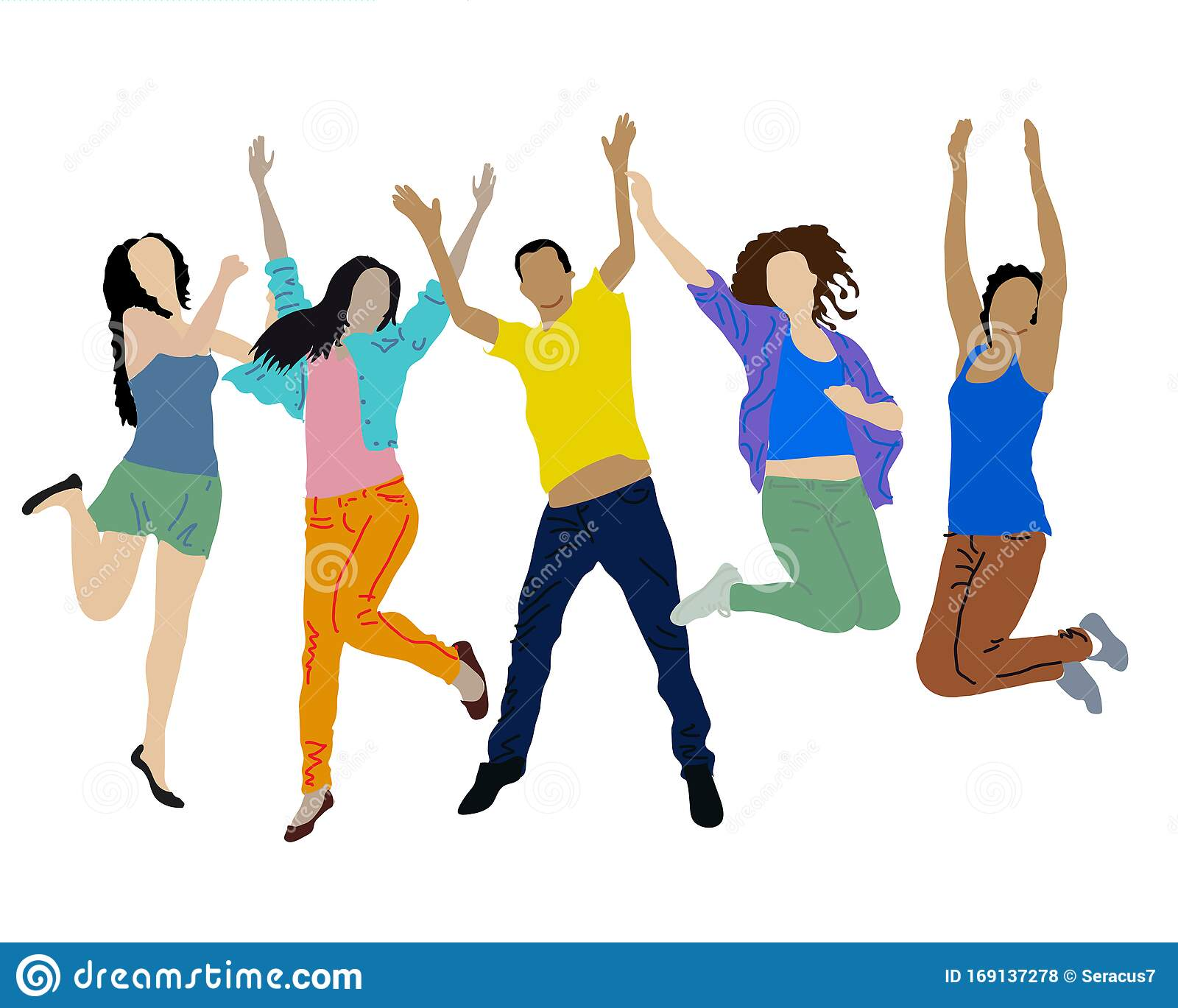 Burgers/jongeren/consumenten
Stem laten horen, protesteren, campagne voeren, duurzame keuzes maken, iets betekenen voor  de buurt
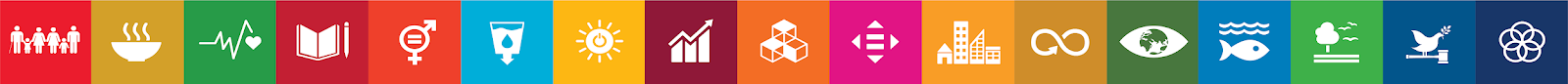 [Speaker Notes: Wat doen overheden?

o wortel: financiële en economische instrumenten (subsidies)
o preek: voorlichting en educatie
o stok: juridische instrumenten (wet- en regelgeving + handhaving)

Wat doen bedrijven?  
Innovatiekracht MVO


Dragen een onderdeel bij. Netwerk van ondernemers die duurzaam willen ondernemen MVO 
Wat doen inwoners?

Burgers intrinsieke motivatie mindset meegeven verandering
Lokale initiatieven]
Sectoroverstijgende samenwerking
Global Goals gemeenten
Lokale netwerken
SDG Houses
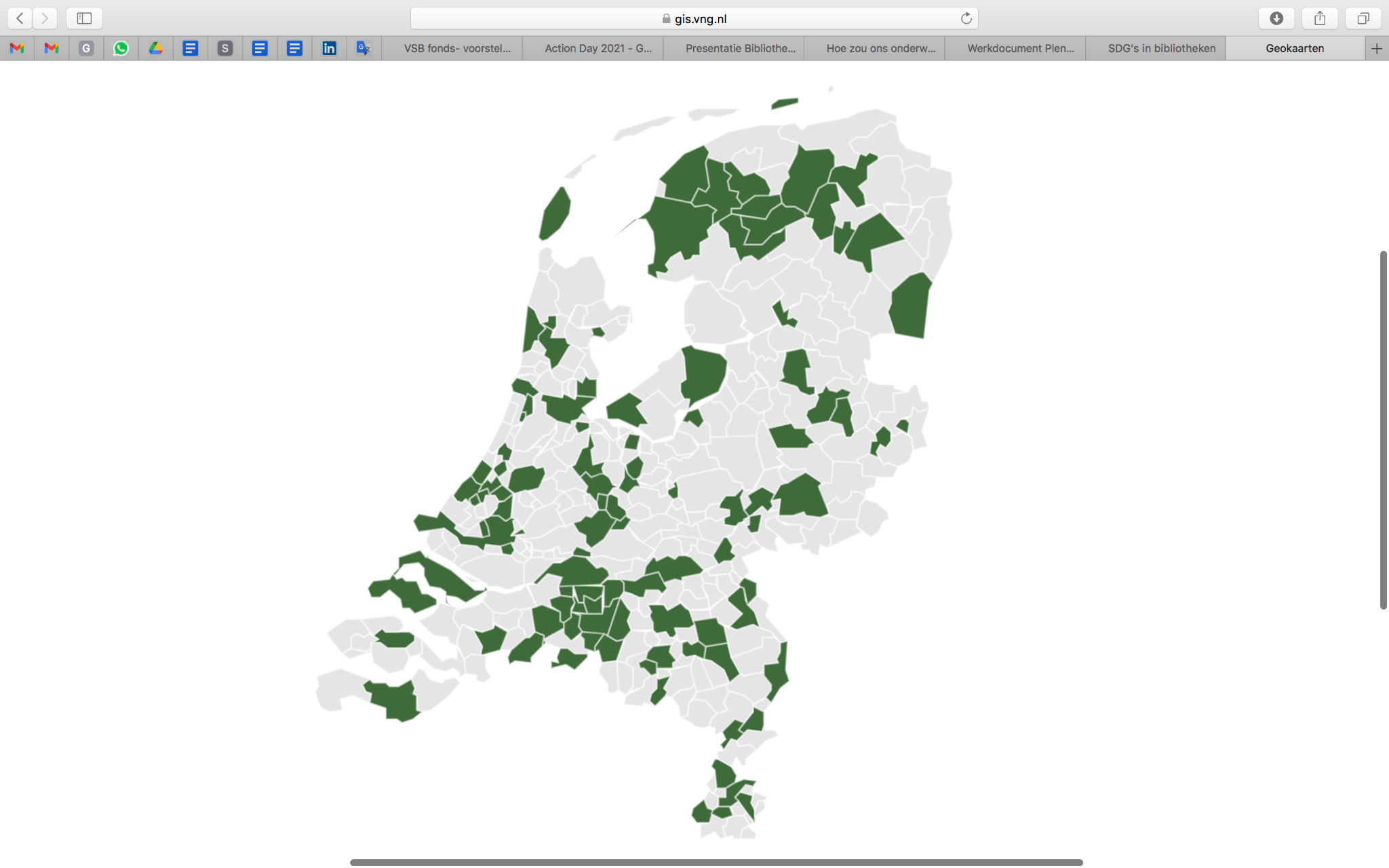 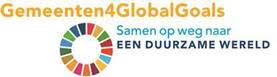 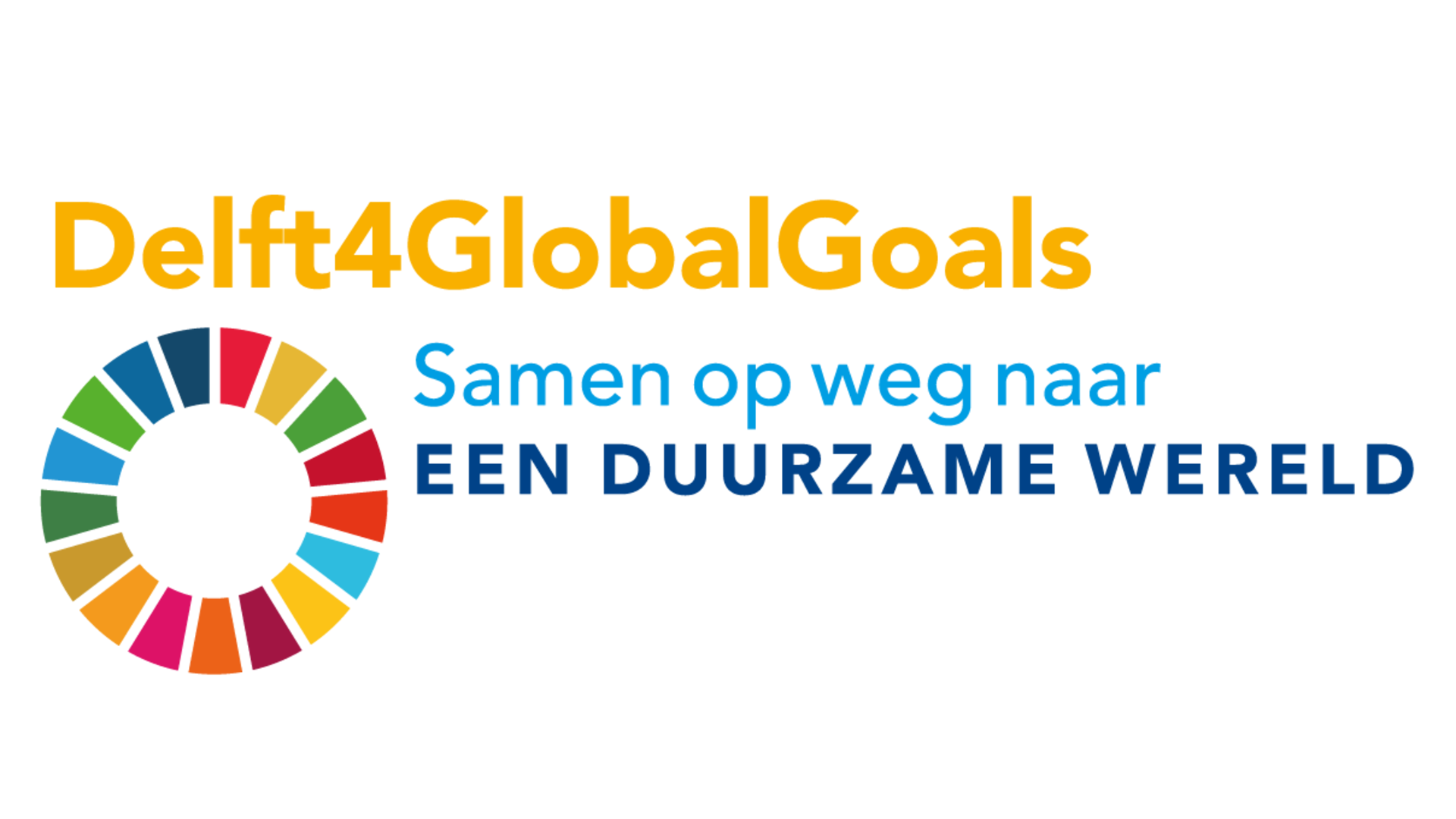 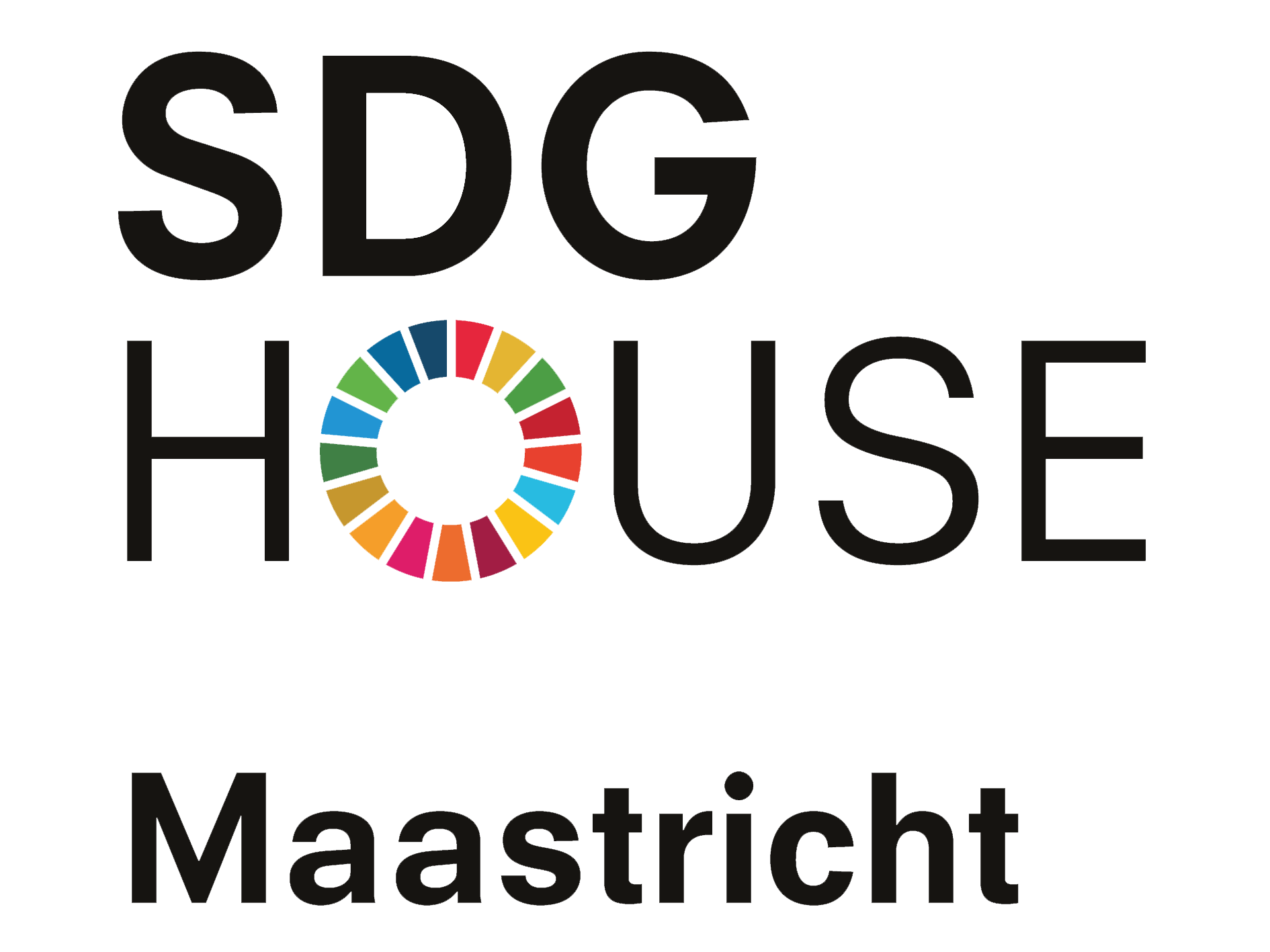 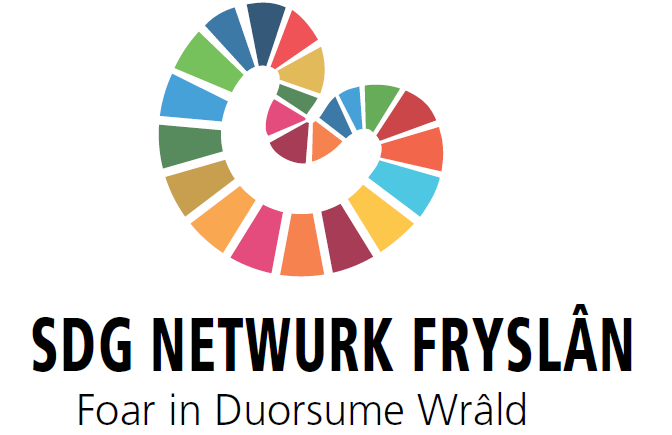 [Speaker Notes: https://vng.nl/artikelen/overzichtskaart-van-gemeenten-die-meedoen-aan-global-goals]
Handreiking van de VNGI
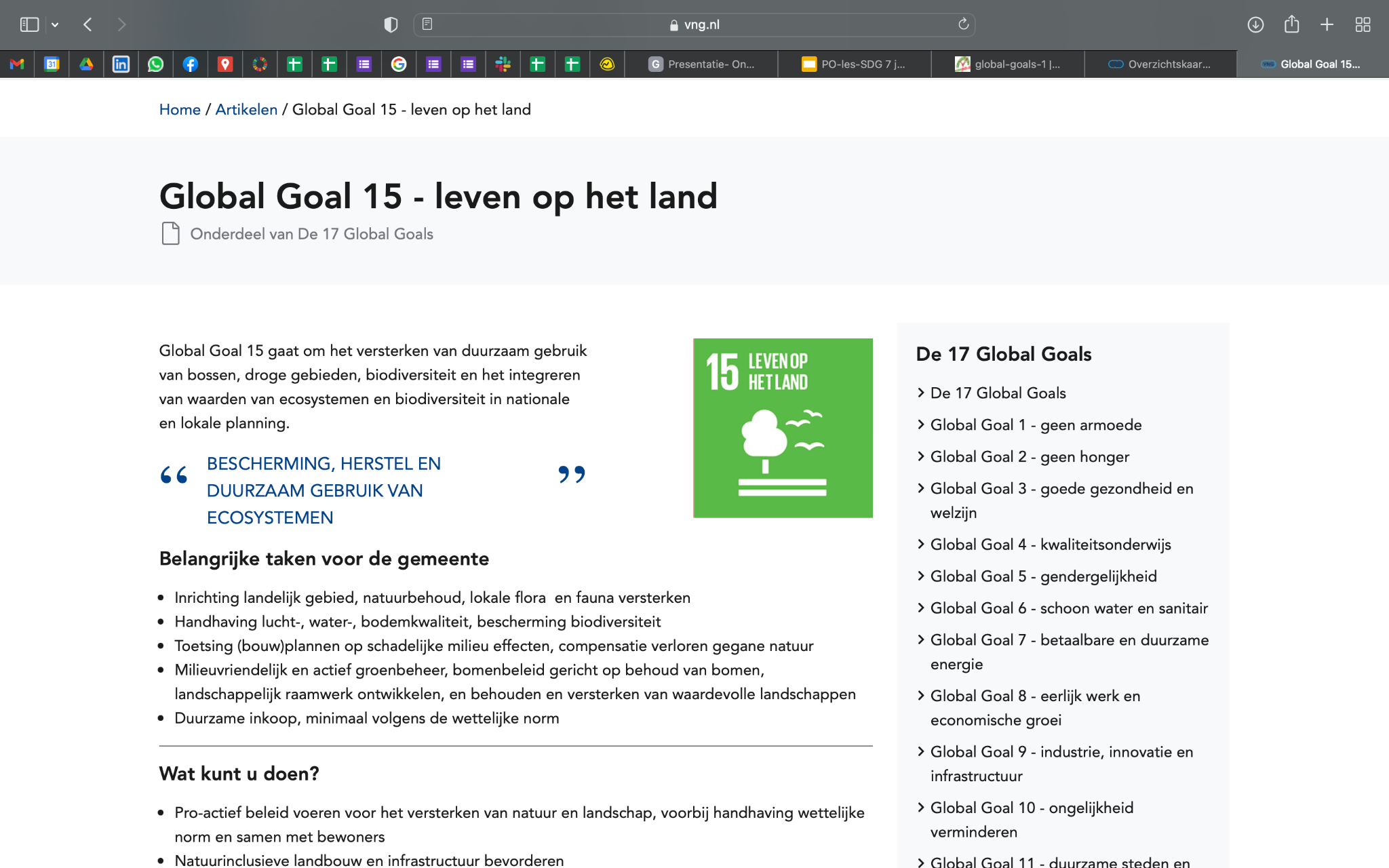 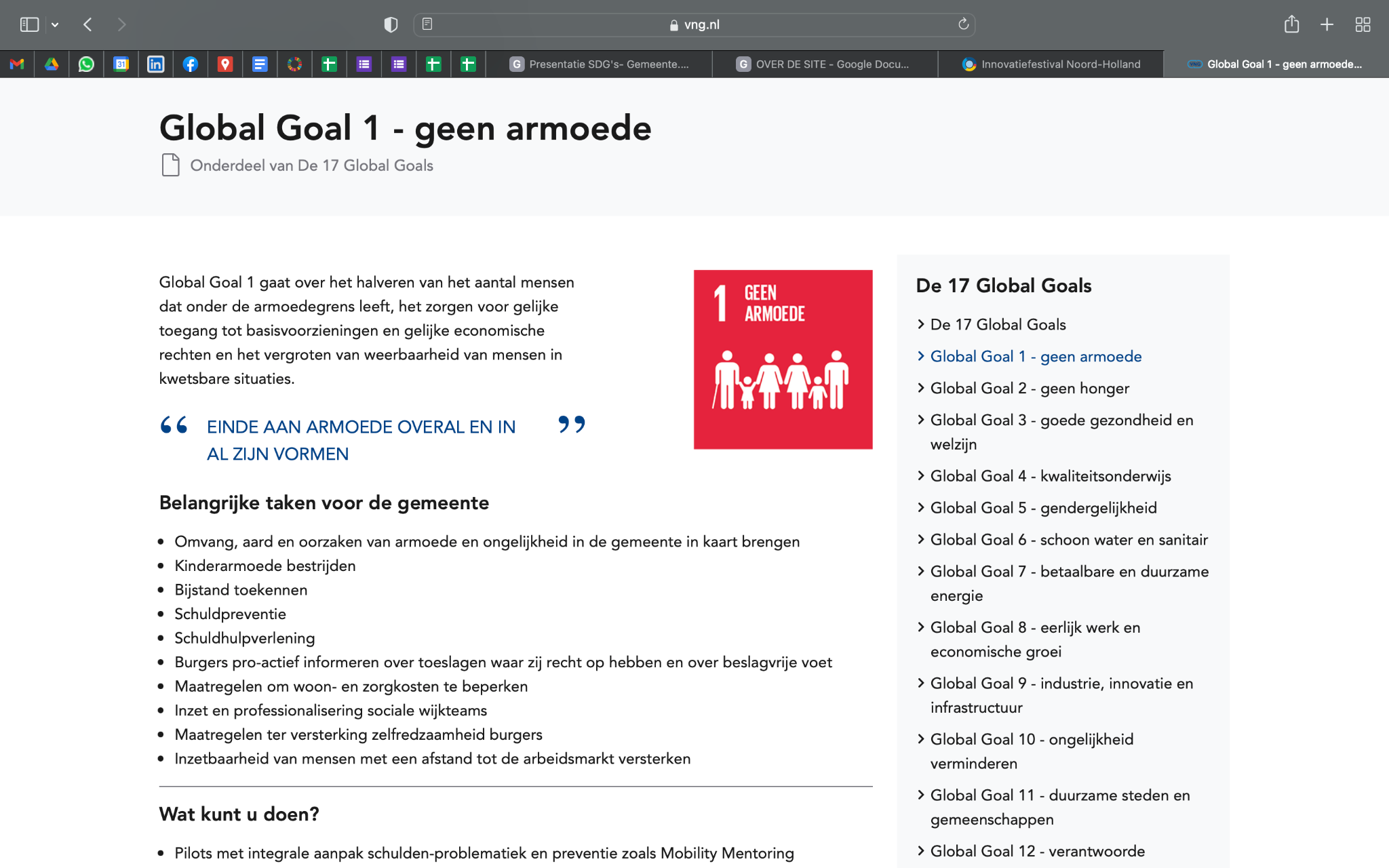 [Speaker Notes: https://vng.nl/artikelen/de-17-global-goals-0]
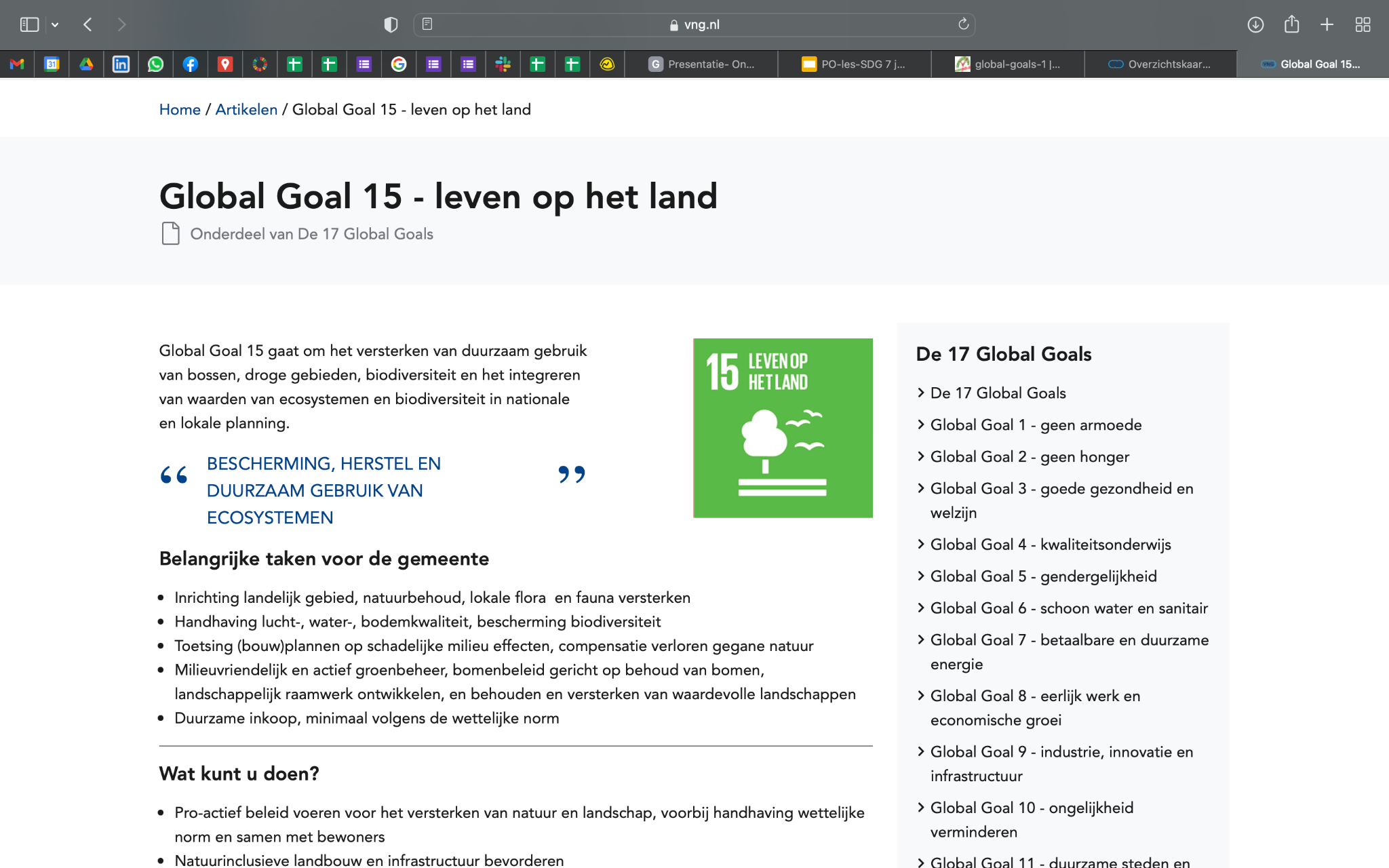 Aansluiten bij gemeentebeleid:
Handreiking van de VNGI
[Speaker Notes: https://vng.nl/artikelen/global-goal-15-leven-op-het-land]
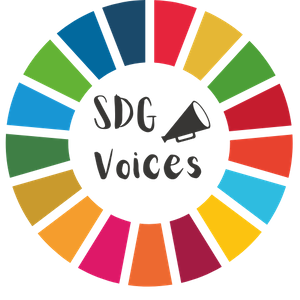 17 werelddoelenles - SDG-les 
Basisonderwijs
Voortgezet onderwijs/ MBO
HBO
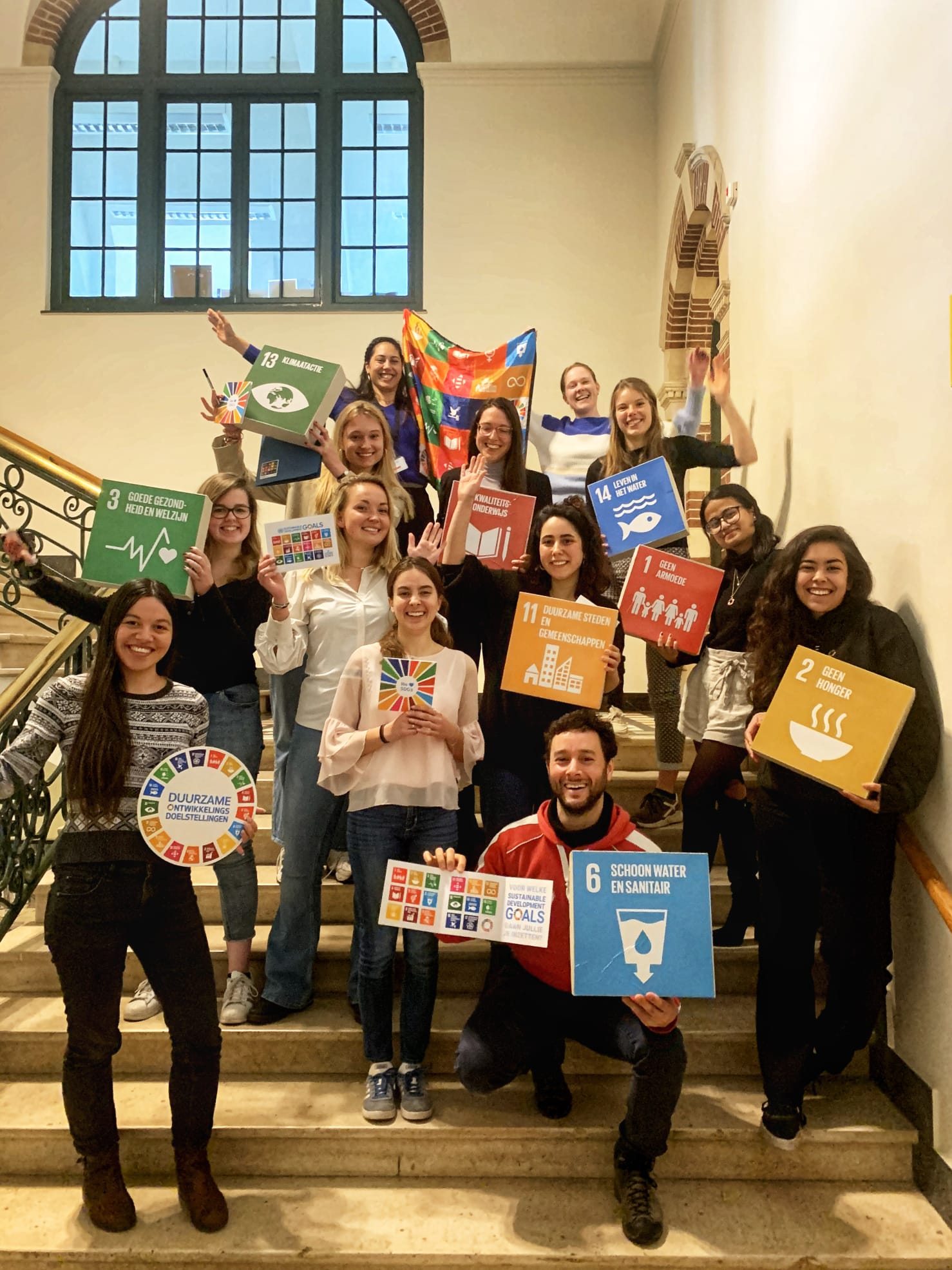 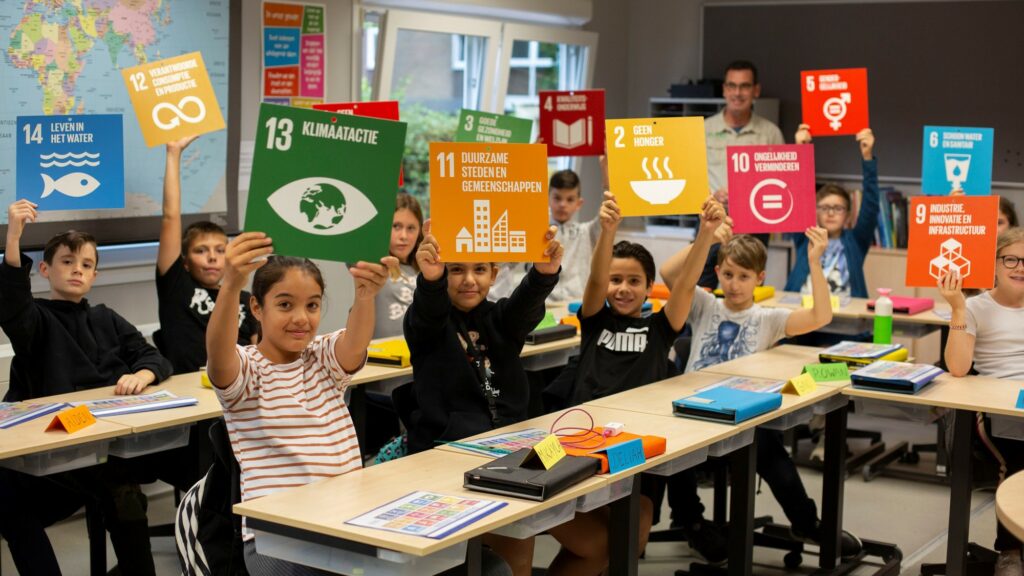 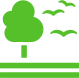 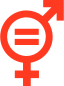 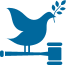 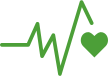 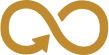 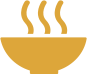 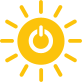 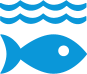 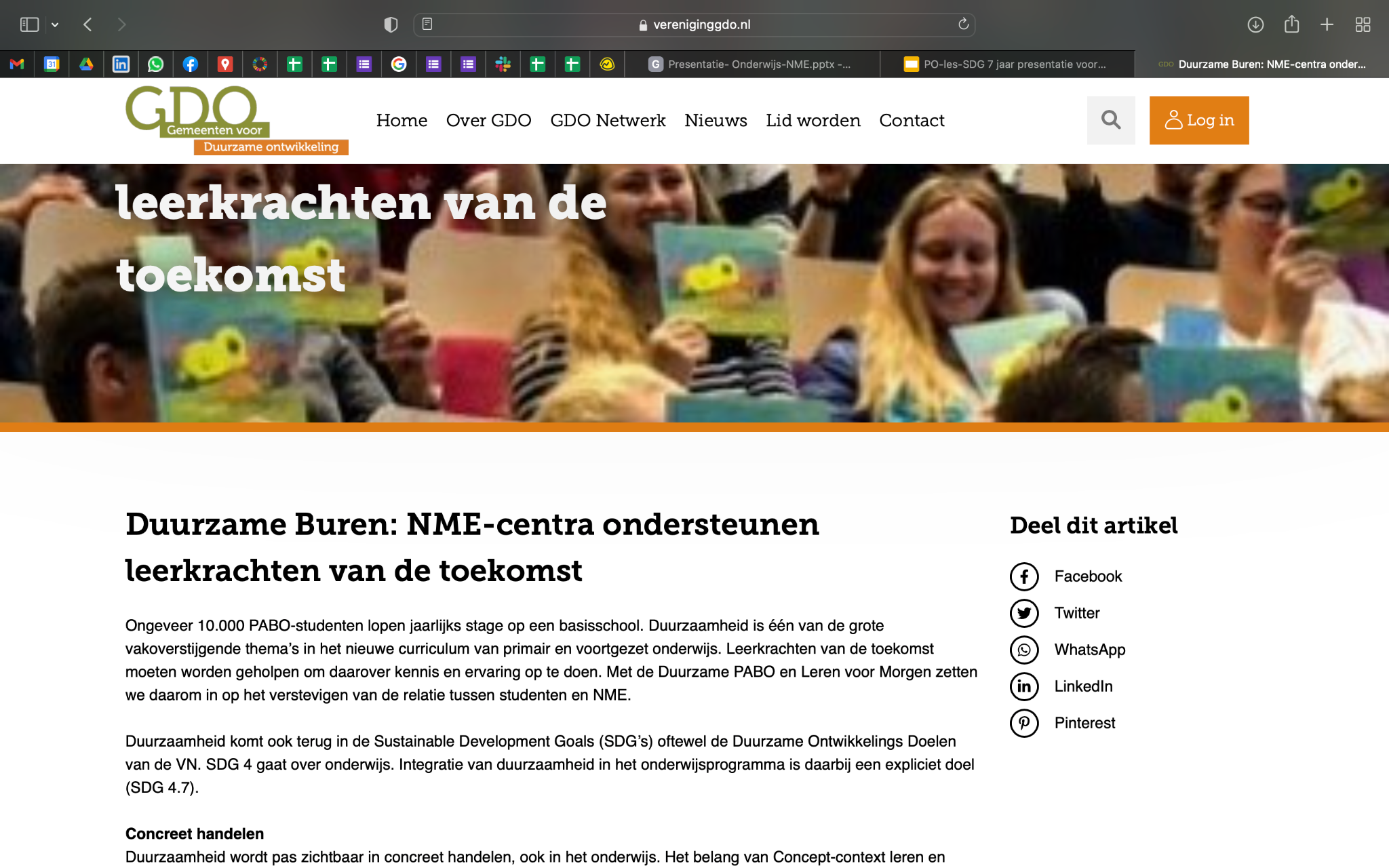 Wat doen NME-centra al?
17 werelddoelen lessen
Schooltuintje voor voedselbank
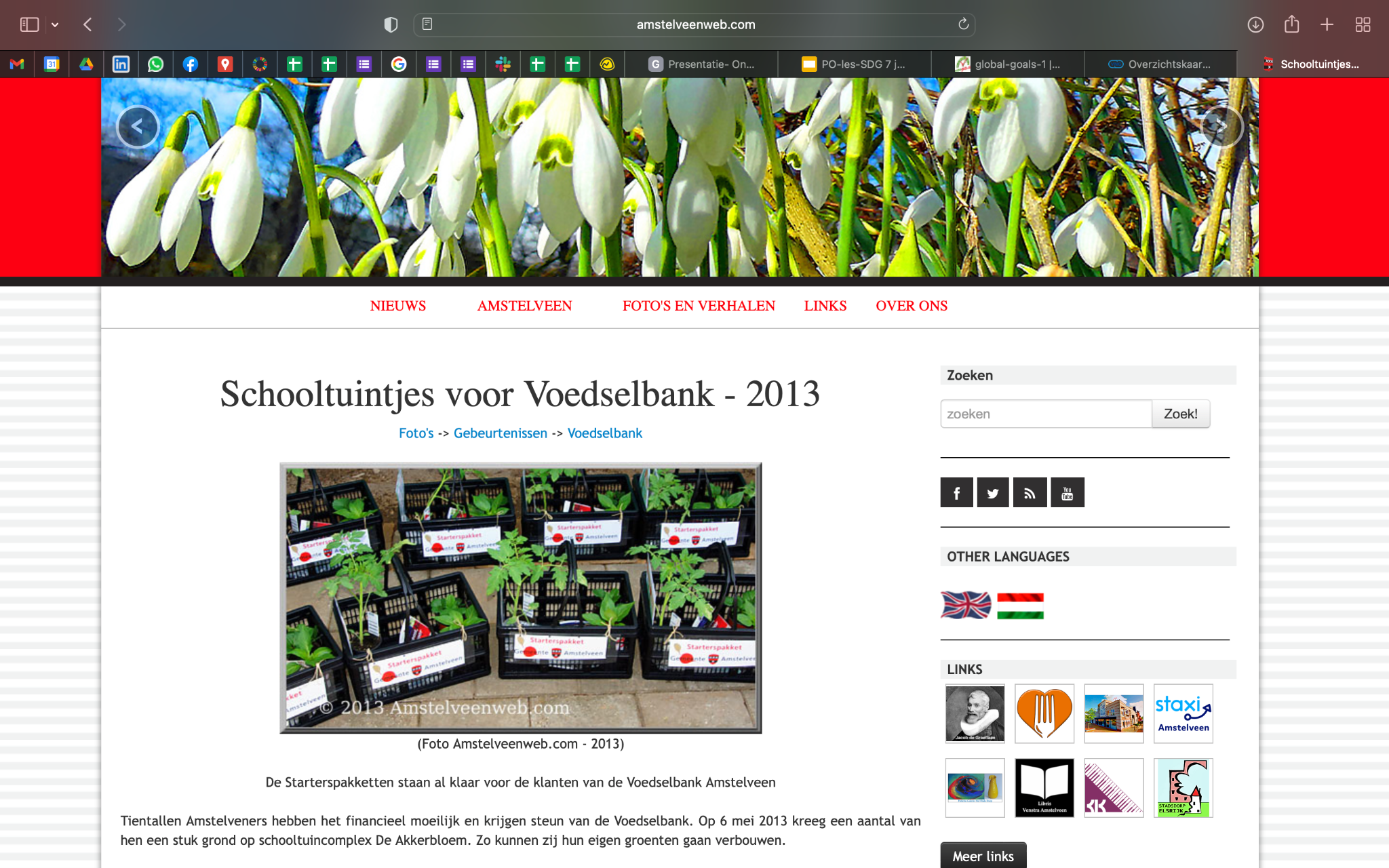 [Speaker Notes: https://vereniginggdo.nl/duurzame-buren-nme-centra-ondersteunen-leerkrachten-van-de-toekomst/]
SDG Bruidstaart:
SDG’s in drie lagen
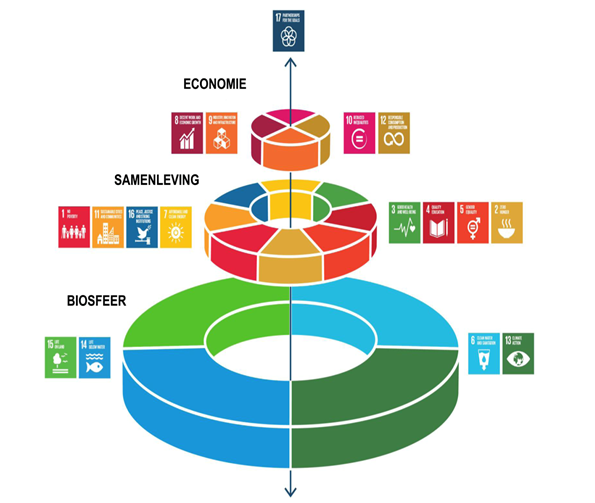 Economische doelen
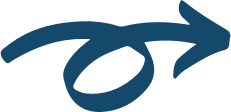 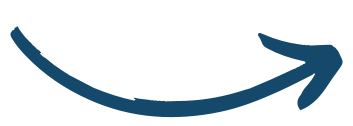 Sociale doelen
Groene doelen
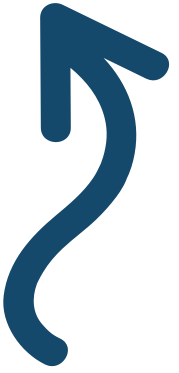 Social Handprint - MAEX
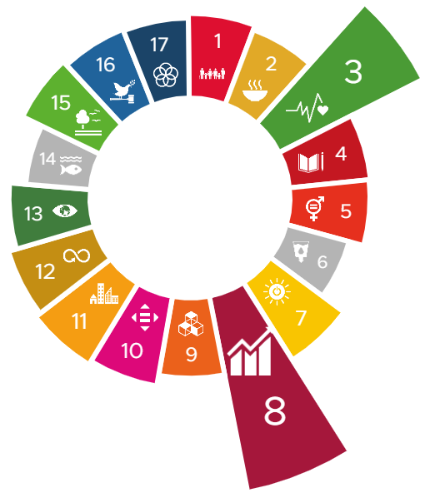 Maatschappelijke impact zichtbaar maken 
en initiatieven en sociaal ondernemers ondersteunen 
met de MAEX:

Zichtbaar maken van impact
Impulsregeling om projecten op te schalen
Social return
Duurzaam inkopen
Social Handprint
https://maex.nl/#/home
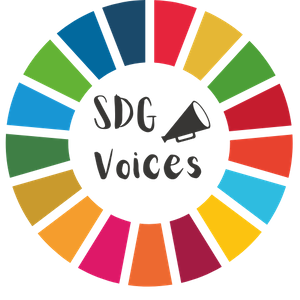 Vraag:
Waar maken wij de grootste negatieve impact mee in de wereld?
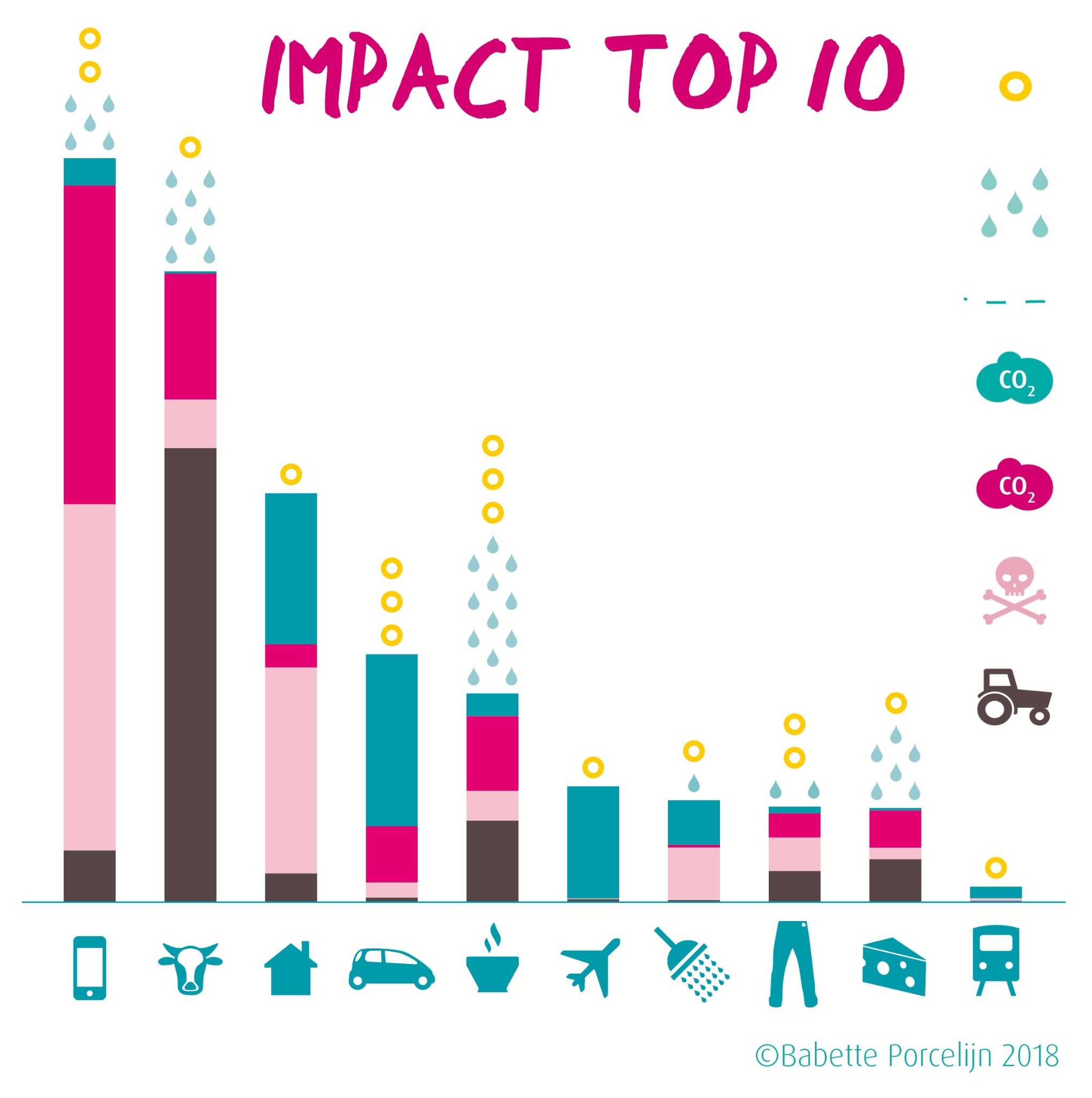 Spullen!
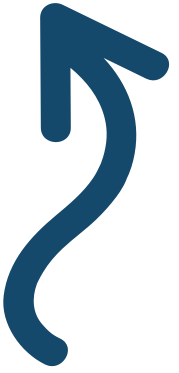 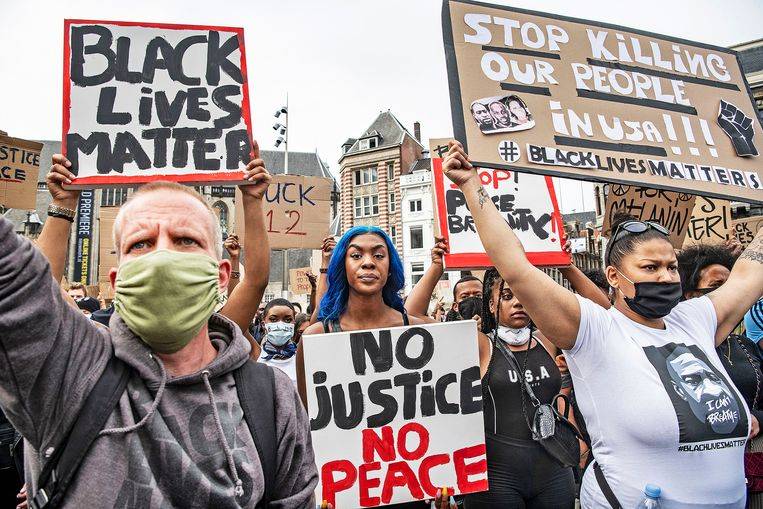 Bespreek met de persoon naast je… 2 min
Waar maak jij je druk over/blijf je van wakker?  
Welke SDG past daarbij? 
Wat doe je al om daaraan bij te dragen?
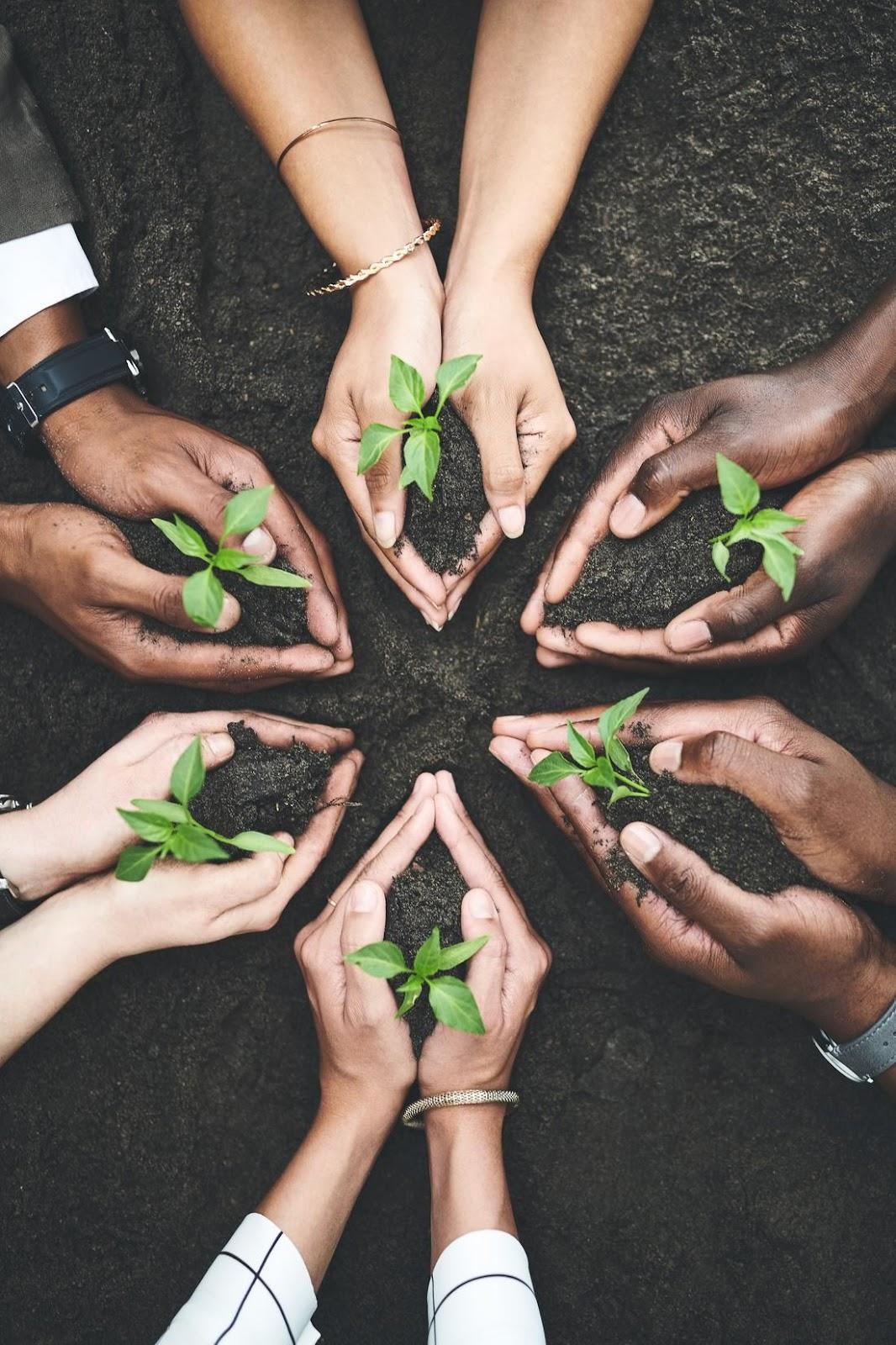 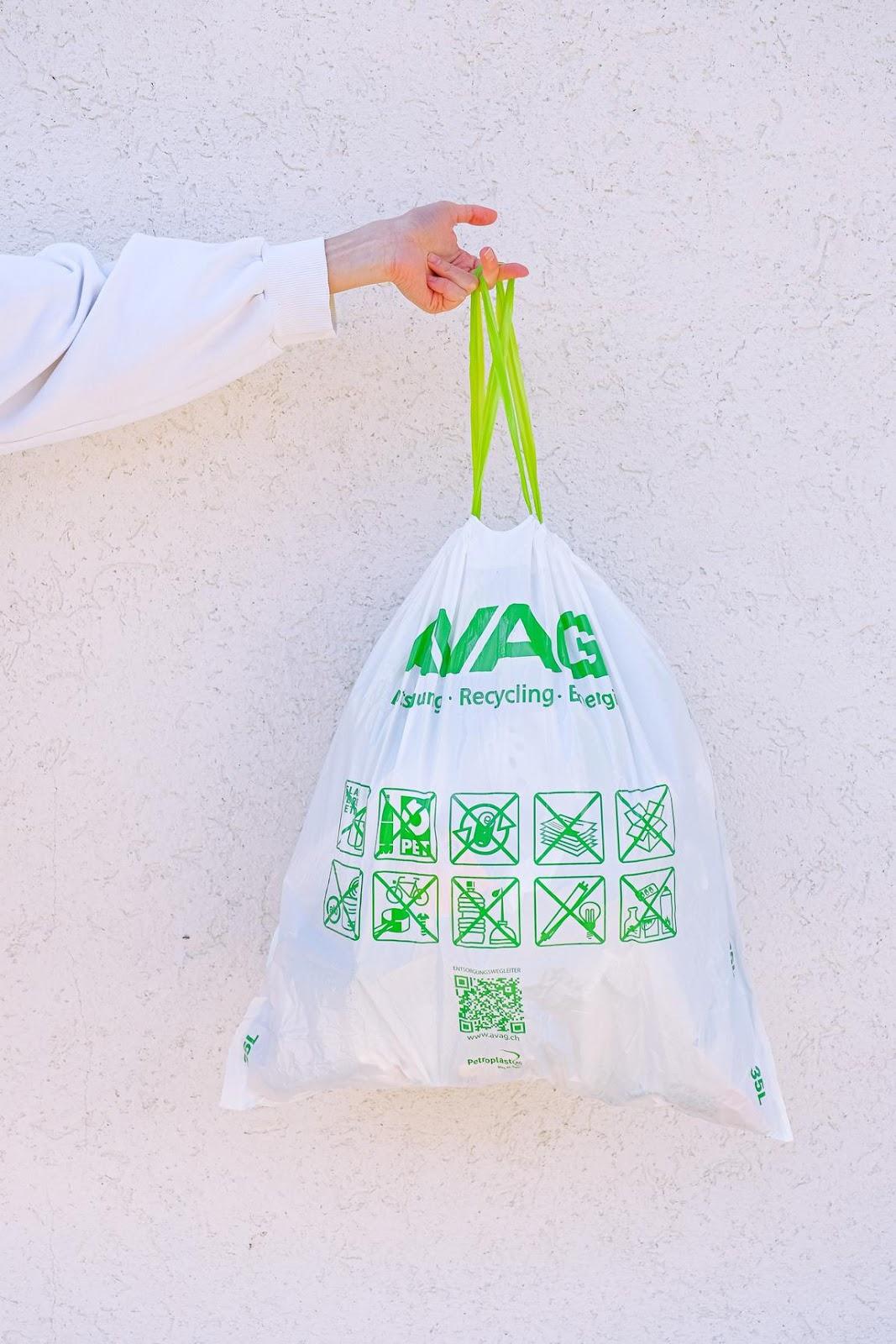 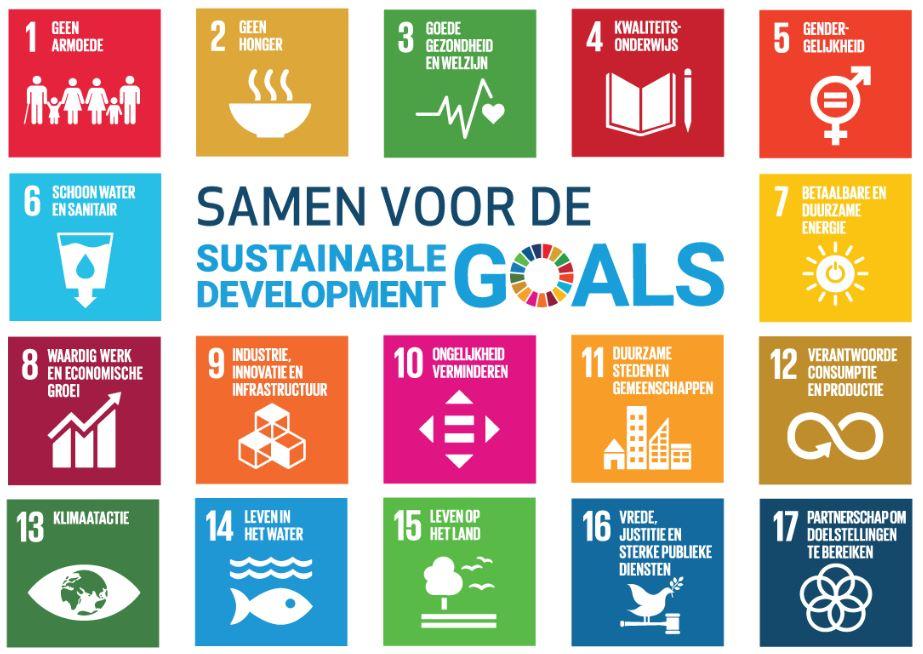 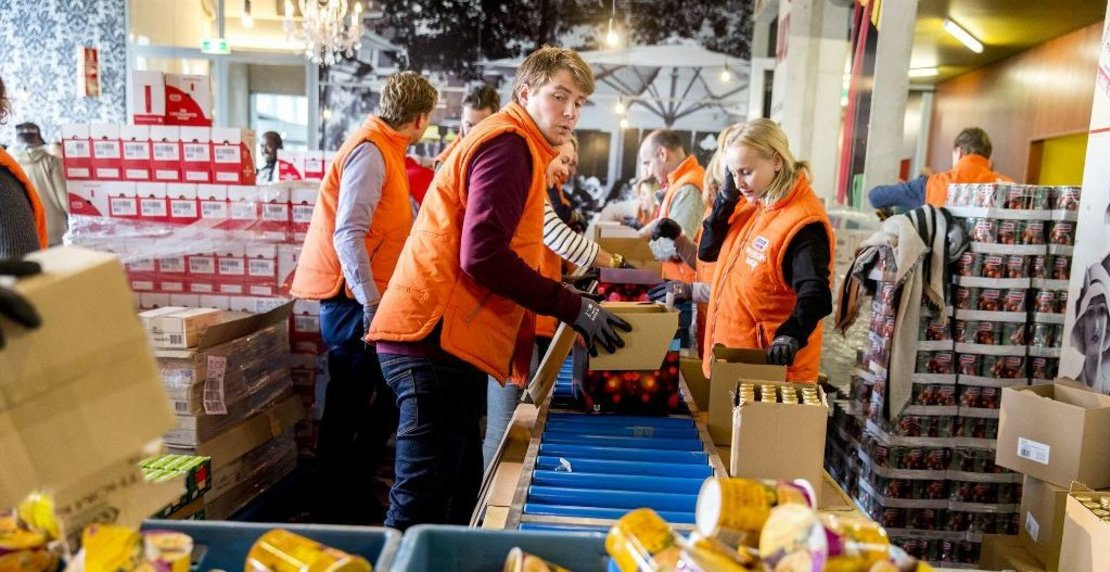 STAPPENPLAN VOOR ORGANISATIES: kijk op www.sdgnederland.nl

Vier stappen

Hoe verbind je de SDG’s aan je missie? 
0-meting: wat doe je al? Wat gaat je makkelijk af?
Opnemen in je organisatiestrategie/begroting/planning
Begin met een project/event/thema en koppel de SDG’s eraan

Hoe integreer je de SDG’s in je organisatie? 
Personeel
Mobiliteit
Inkoop
Gebouw

Hoe betrek je je medewerkers bij de SDG’s? 
Start met een groep enthousiastelingen en inspireer/train elkaar
Maak het zichtbaar

Hoe meet je je impact op de SDG’s?
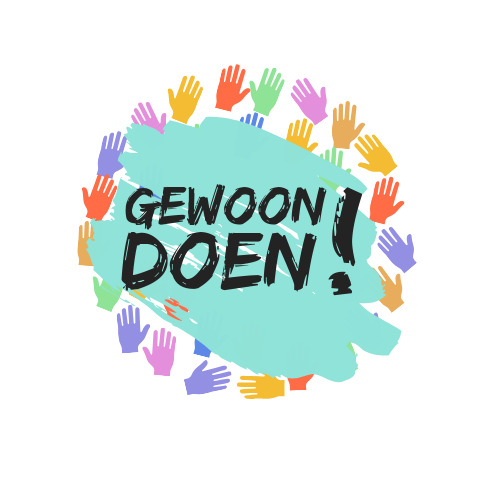 [Speaker Notes: https://www.sdgnederland.nl/stappenplan/introductie/]
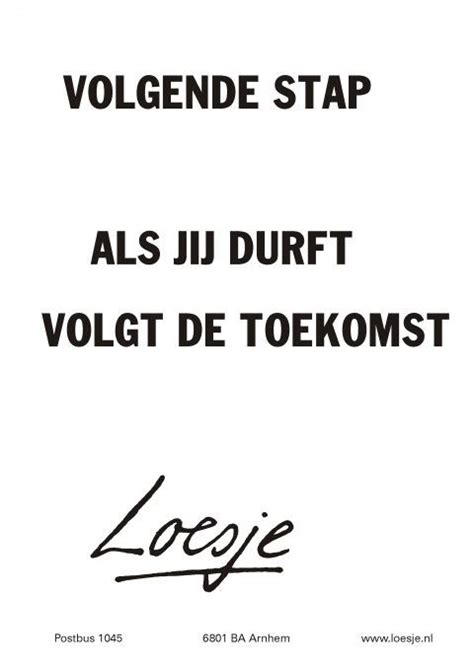 Dank! Vragen?
Vervolgstap:
Schrijf je in voor de SDG-training voor wethouders, ambtenaren en raadsleden
Ga aan de slag met de handreiking van de VNGI


www.SDGNederland.nl
Linkedin
Facebook
Instagram
Twitter
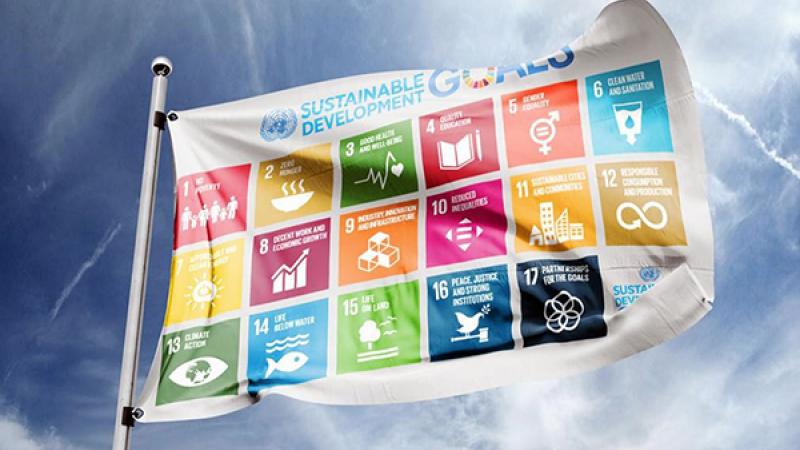